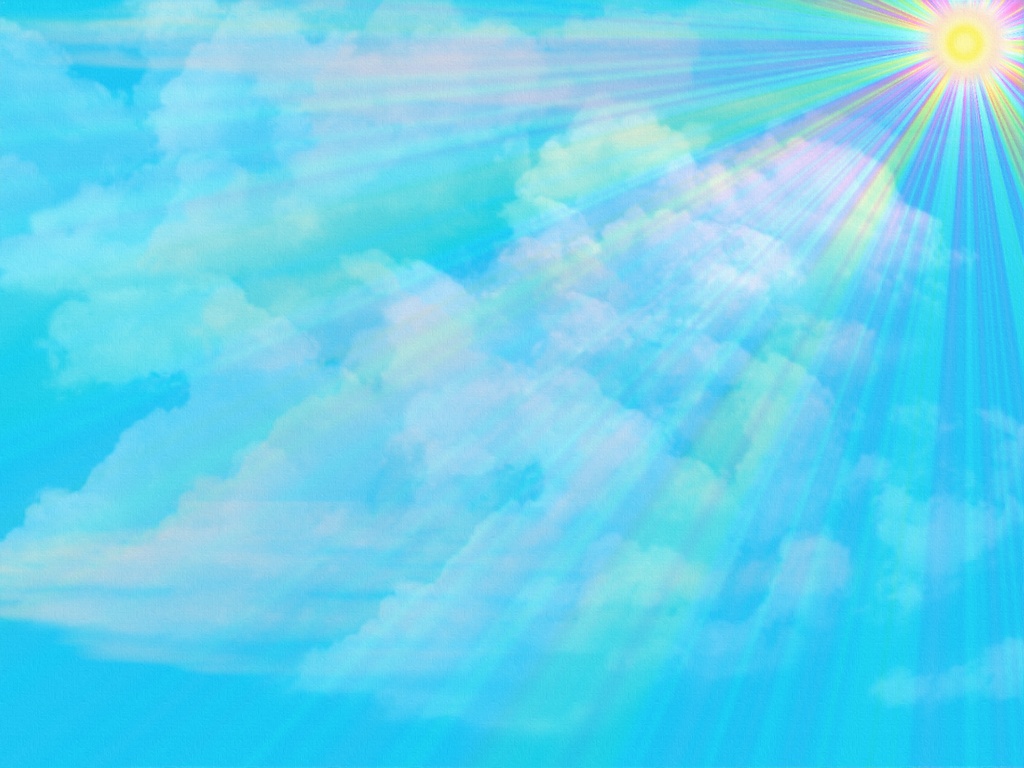 ГОРОДСКАЯ  ПЕДАГОГИЧЕСКАЯ  АССОЦИАЦИЯ
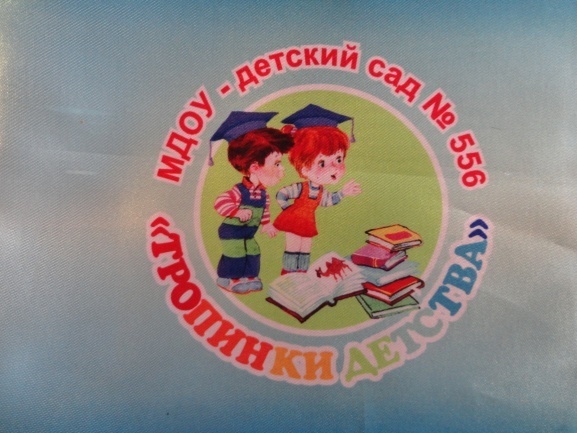 МУНИЦИПАЛЬНОЕ  АВТОНОМНОЕ   ДОШКОЛЬНОЕ ОБРАЗОВАТЕЛЬНОЕ     
    УЧРЕЖДЕНИЕ  ЦЕНТР РАЗВИТИЯ РЕБЕНКА – ДЕТСКИЙ САД № 556 
                «ТРОПИНКИ ДЕТСТВА»
«ОСОБЕННОСТИ  ВОСПИТАТЕЛЬНОЙ  СИСТЕМЫ  ДОО  В  КОНТЕКСТЕ СОЦИАЛЬНОЙ  СИТУАЦИИ УСПЕХА ДЛЯ ВСЕХ УЧАСТНИКОВ  ОБРАЗОВАТЕЛЬНЫХ  ОТНОШЕНИЙ»
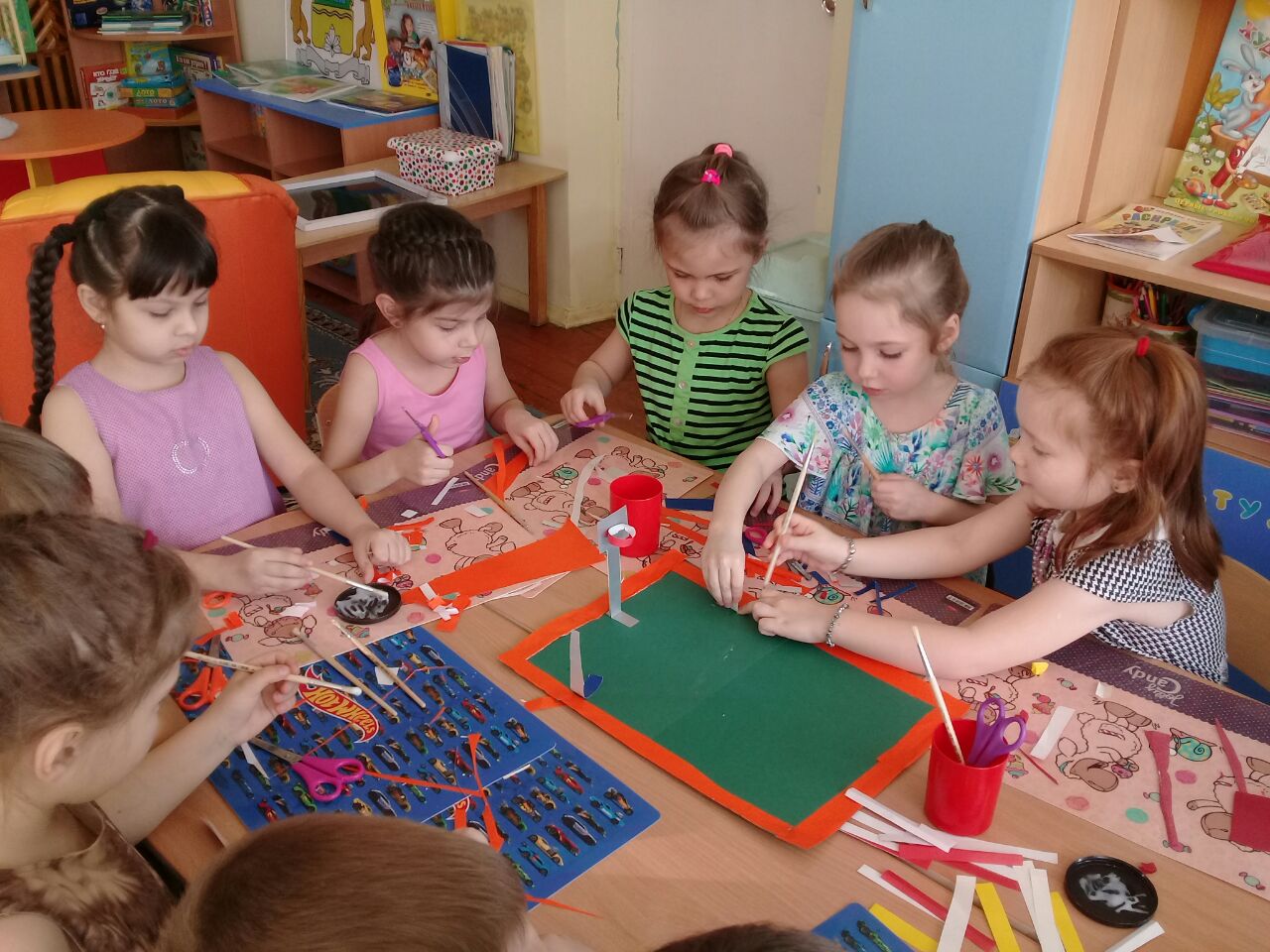 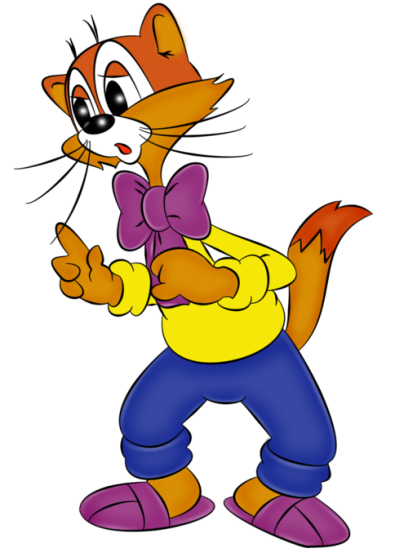 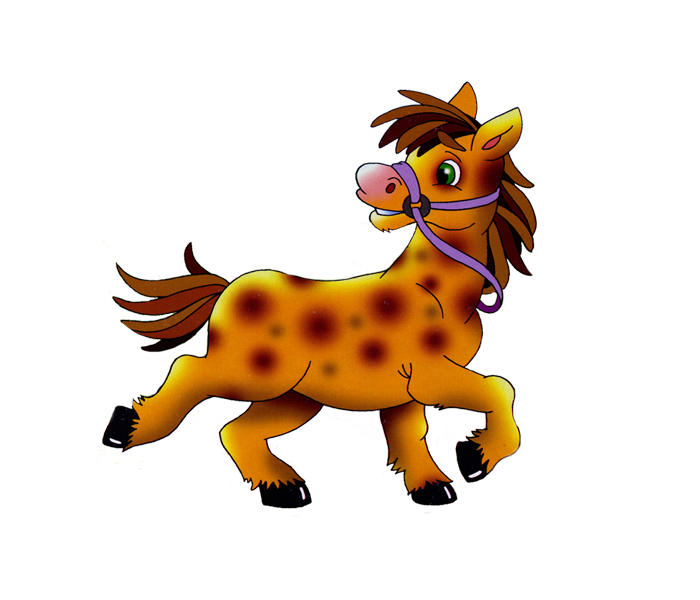 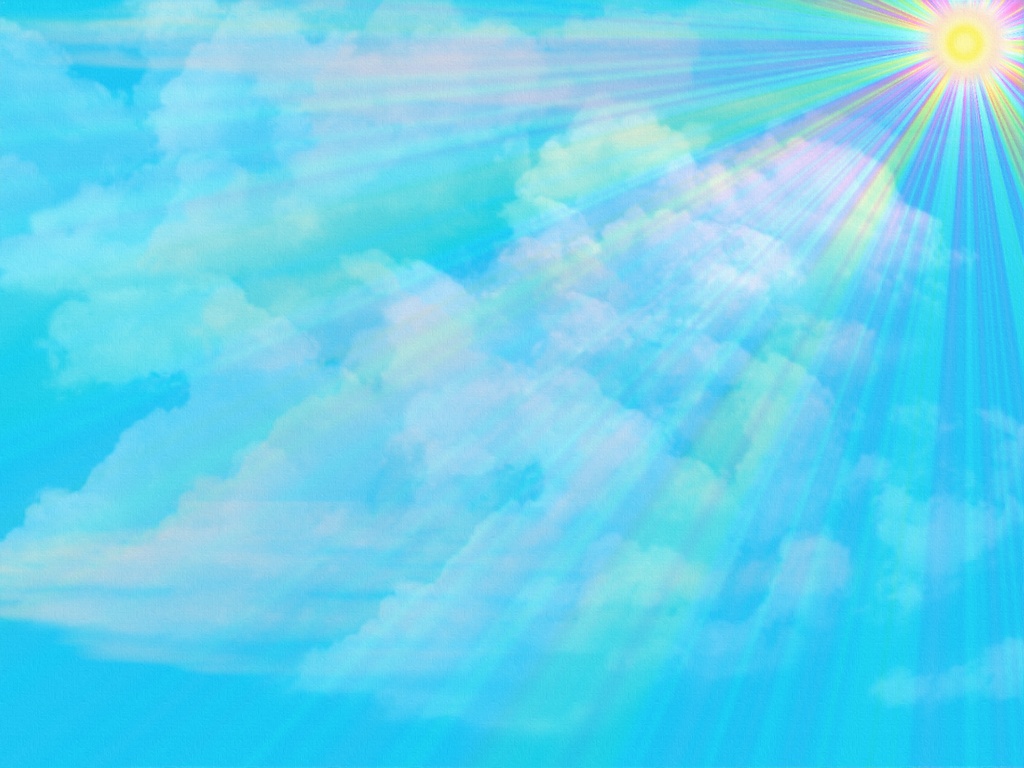 ЦЕННОСТИ  И  ПРИНЦИПЫ
МАДОУ ЦРР – детского сада № 556
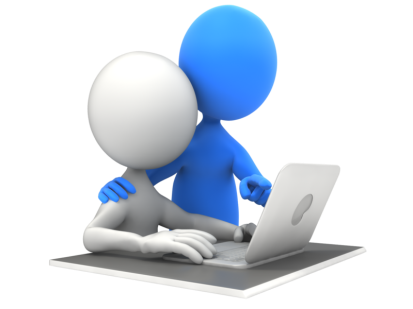 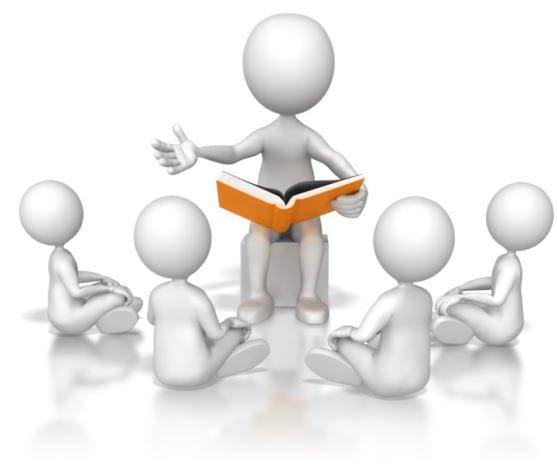 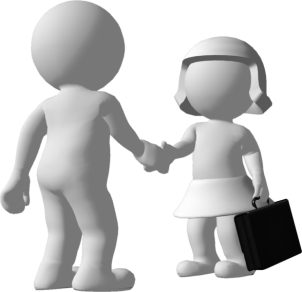 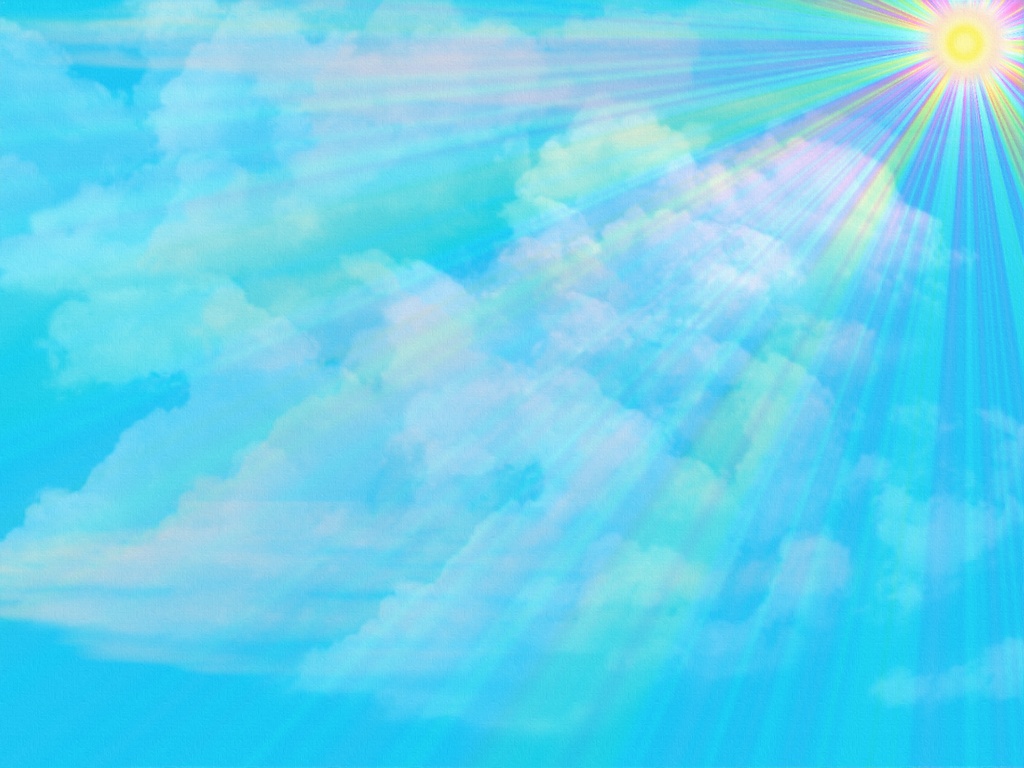 «СЕМЬЯ  +  ДЕТСКИЙ САД»:  В  ЧЁМ  УСПЕХ  ВОСПИТАТЕЛЬНОЙ  СИСТЕМЫ
УСПЕХ  
РЕБЕНКА:
 эмоциональное благополучие и успешная социализация дошкольников
УСПЕХ  
СЕМЬИ: 
поддержка воспитательных ресурсов семьи, изменение  
ценностного отношения педагогов к семье
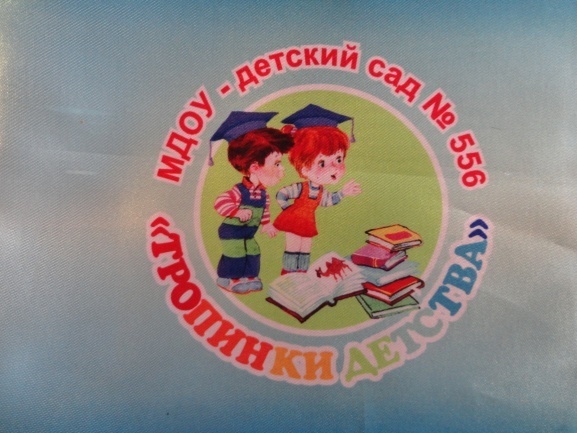 УСПЕХ  ПЕДАГОГА:  профессиональная  компетентность и  творческий рост
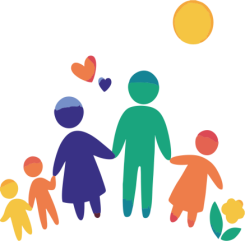 УСПЕХ  ДЕТСКОГО САДА:   имидж  учреждения повышенного статуса,  
доверительные отношения с родителями
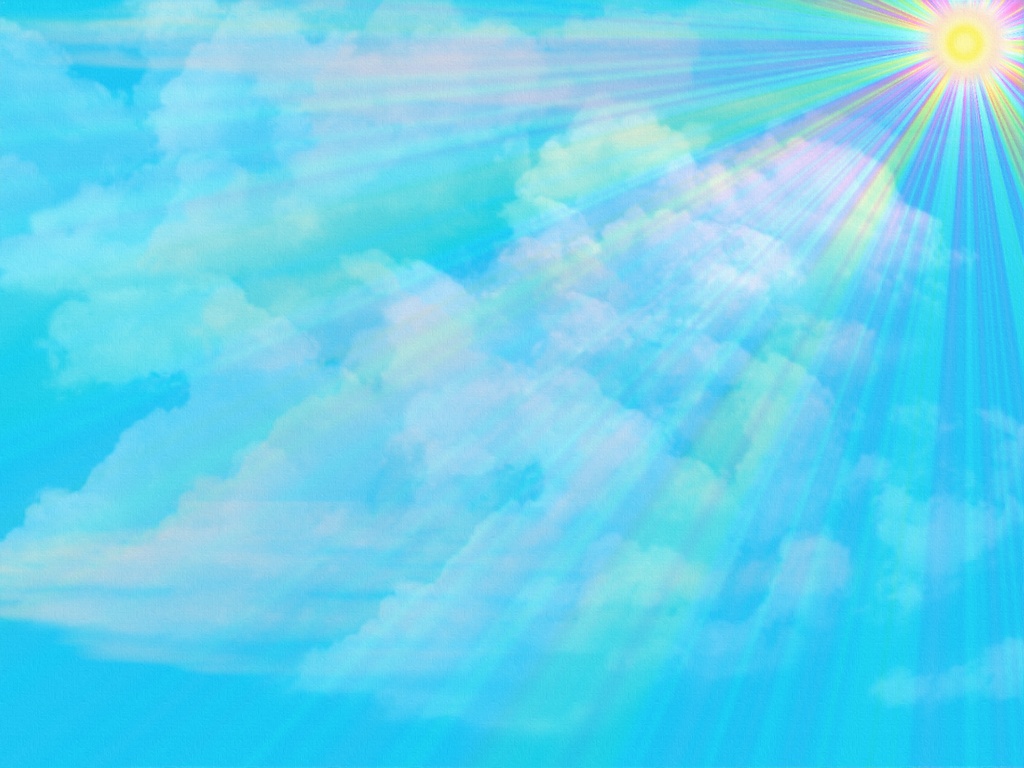 «СЕМЬЯ  +  ДЕТСКИЙ САД»:  СТРУКТУРА  ВОСПИТАТЕЛЬНОЙ  СИСТЕМЫ  МАДОУ ЦРР-ДЕТСКОГО САДА № 556 
В   НАПРАВЛЕНИЯХ   РЕАЛИЗАЦИИ
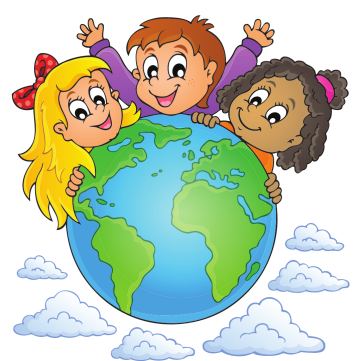 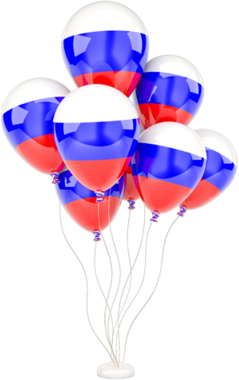 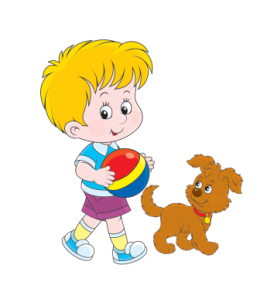 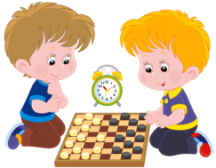 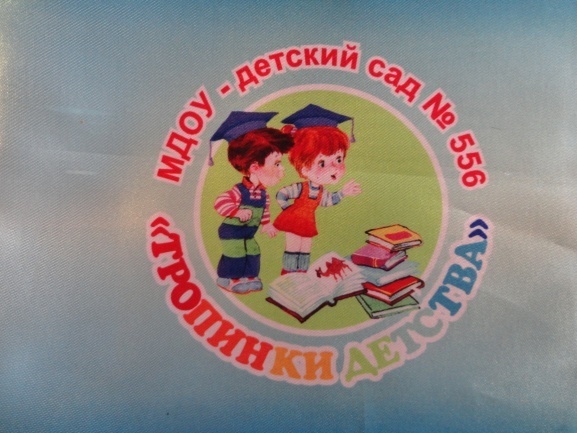 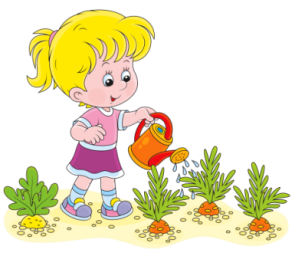 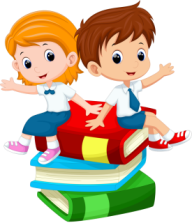 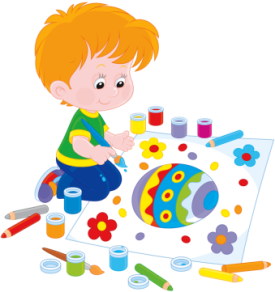 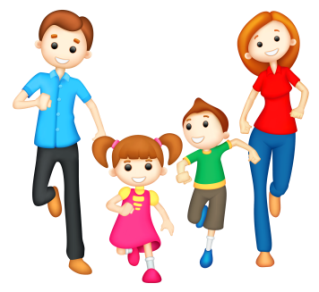 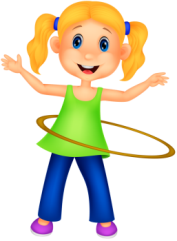 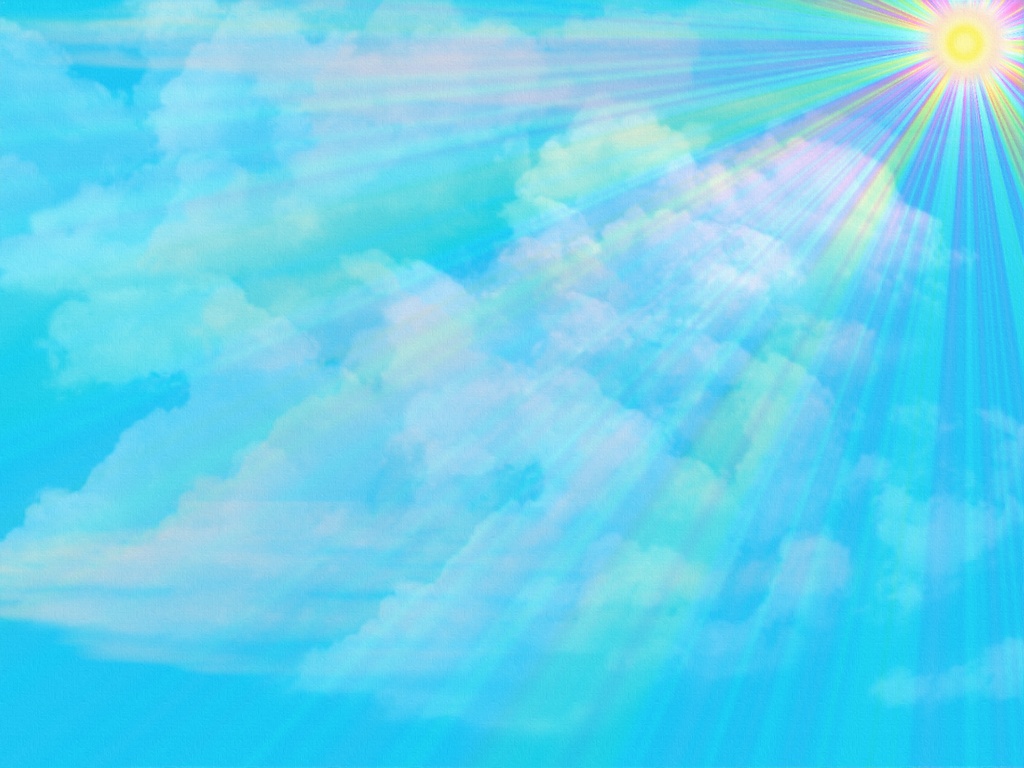 ЕЖЕГОДНЫЕ  ОБРАЗОВАТЕЛЬНЫЕ  ПРОЕКТЫ
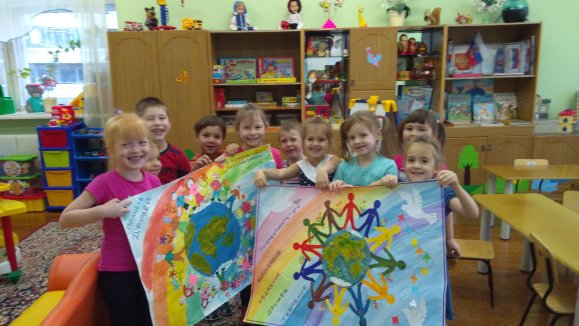 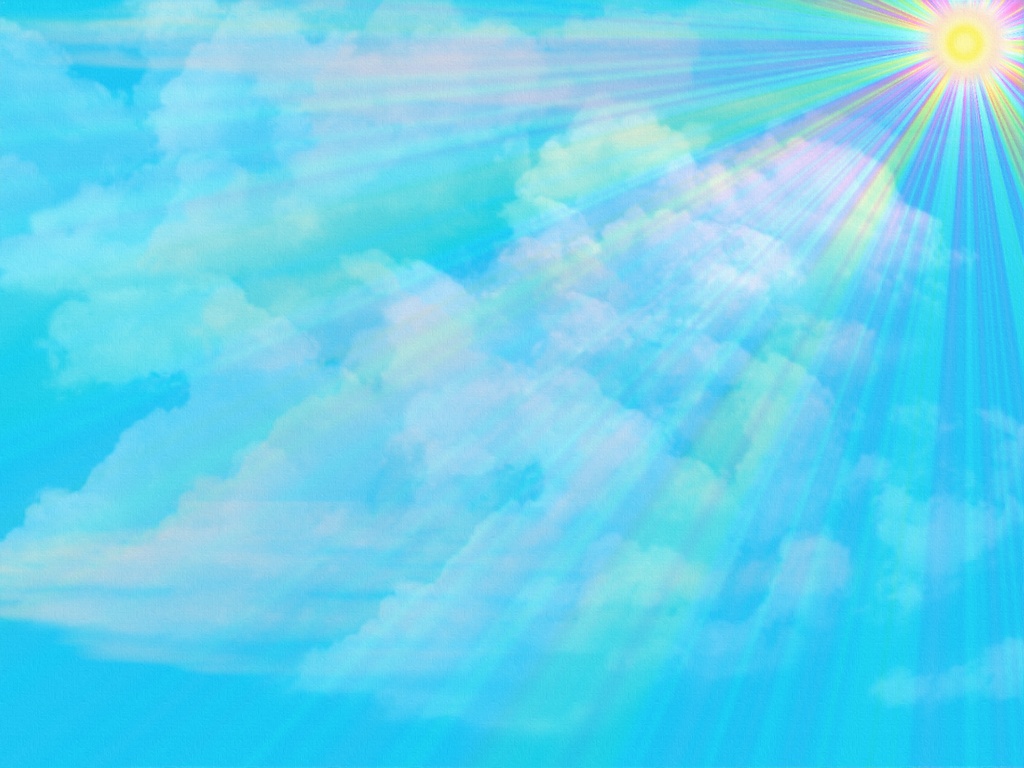 ДУХОВНО-НРАВСТВЕННОЕ                                                И  ПАТРИОТИЧЕСКОЕ  ВОСПИТАНИЕ
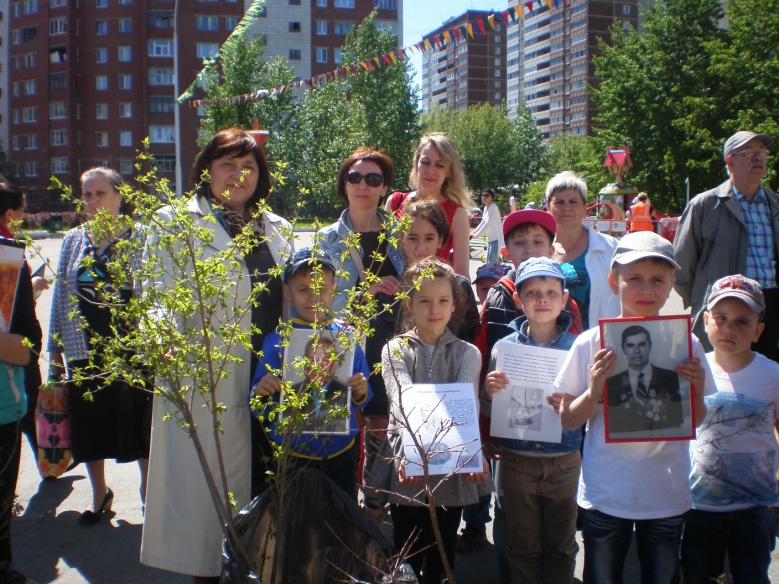 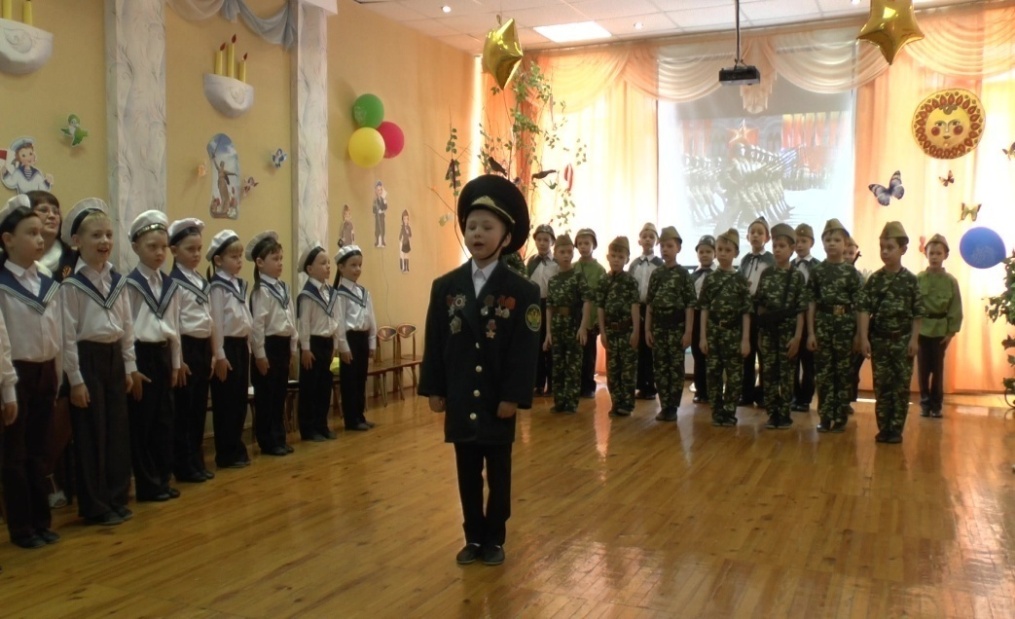 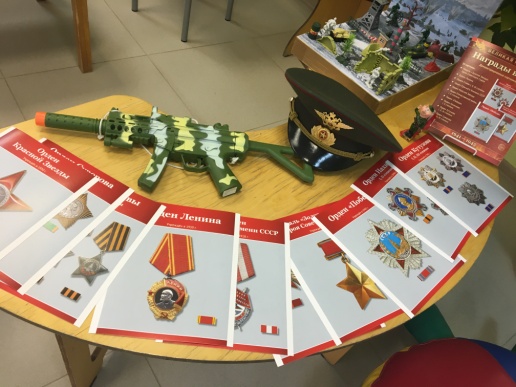 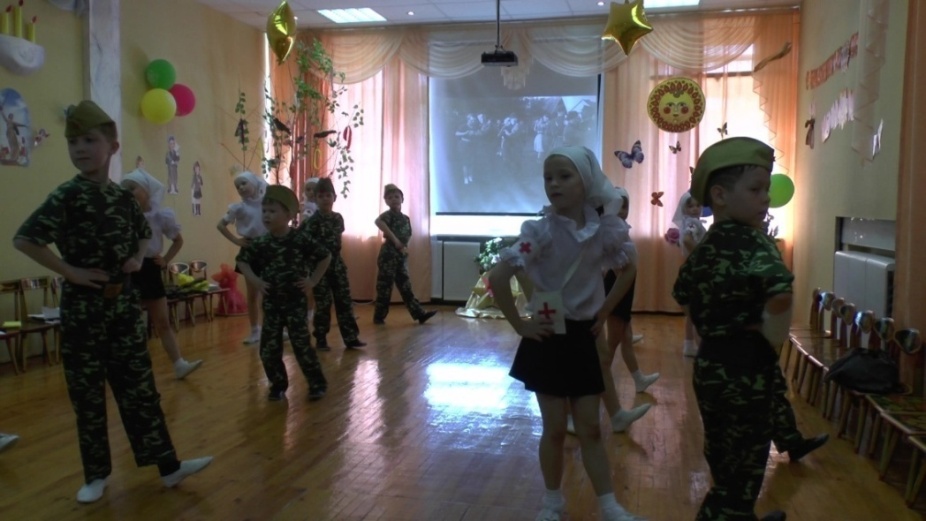 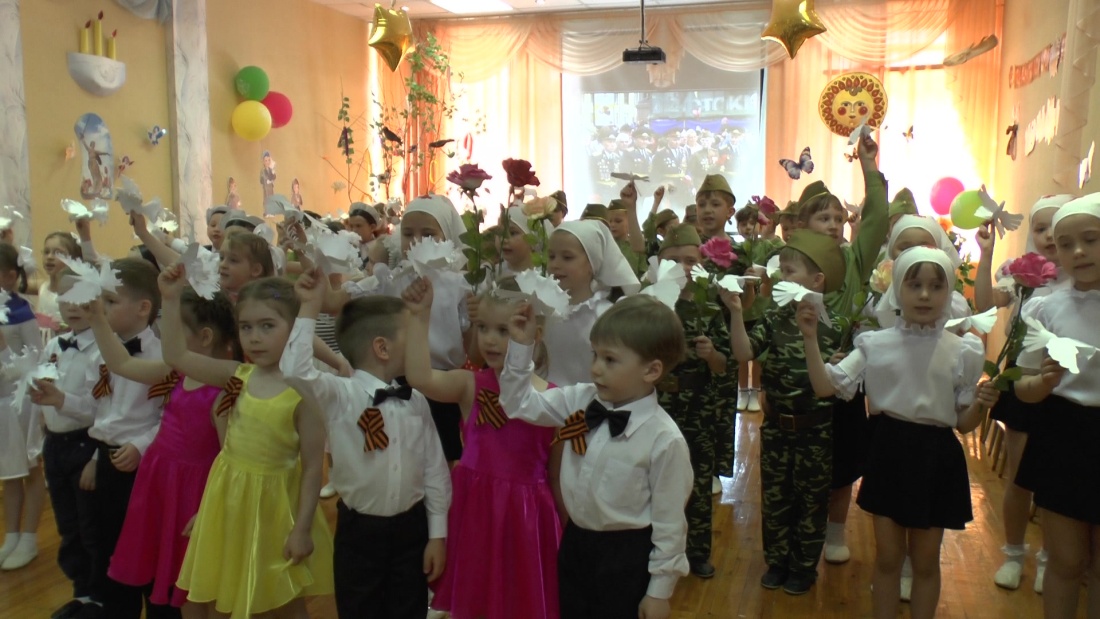 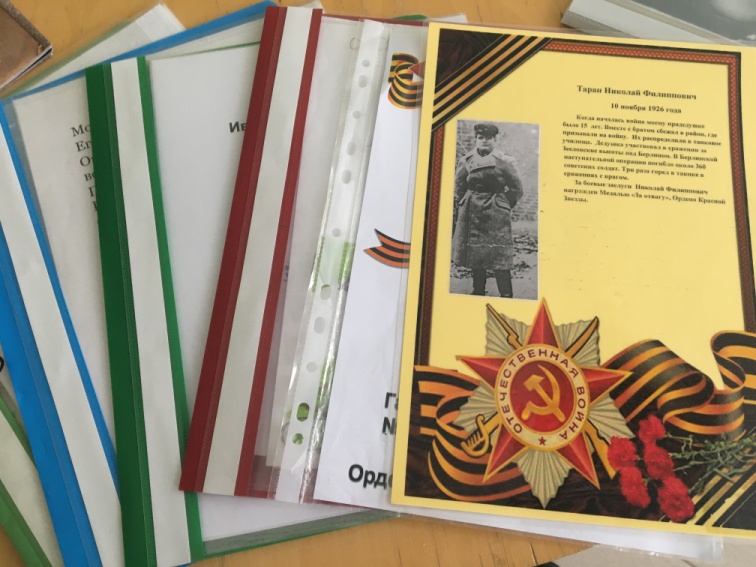 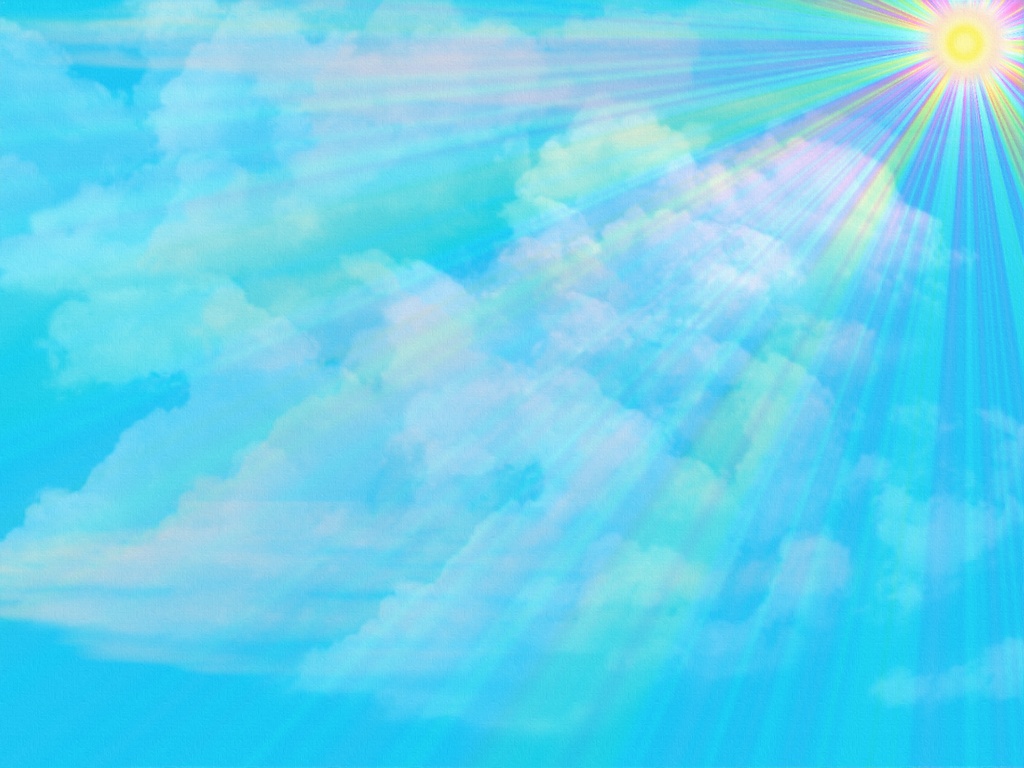 СОЦИАЛЬНО - ТВОРЧЕСКИЙ  ПРОЕКТ 
«ПОДАРИ  УЛЫБКУ  МИРУ»
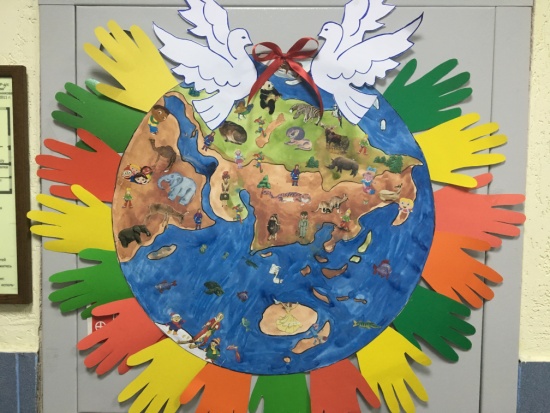 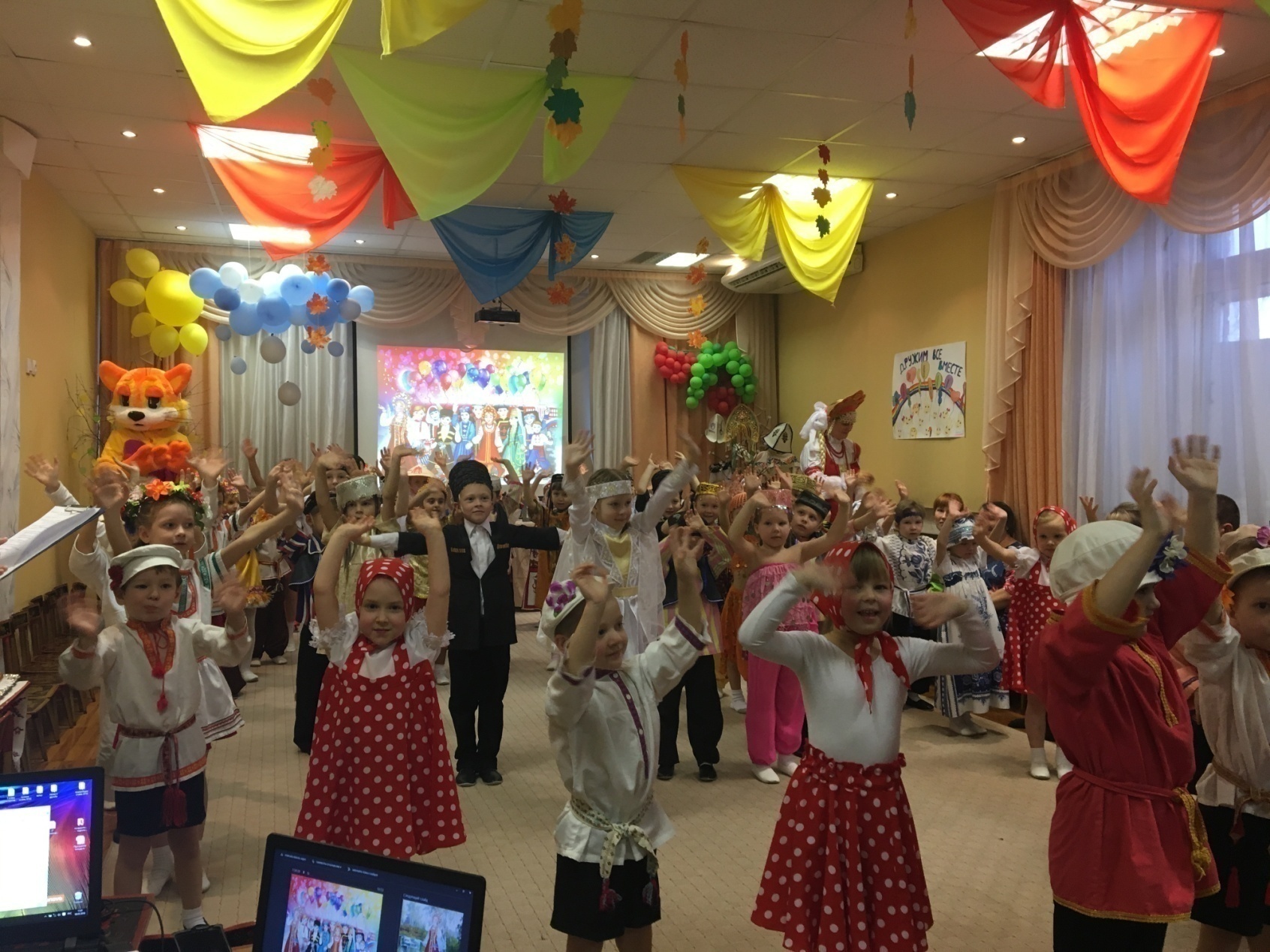 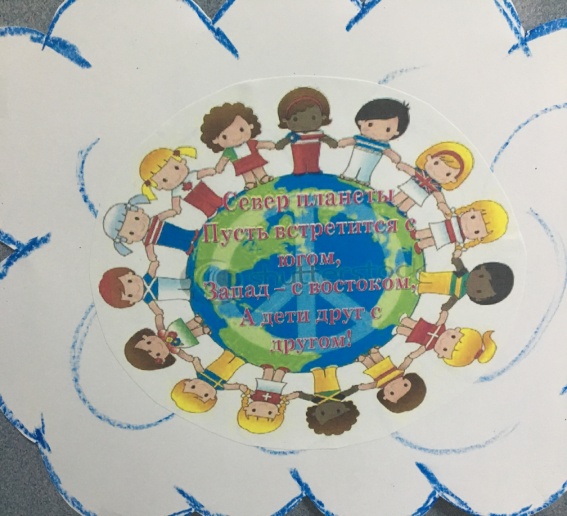 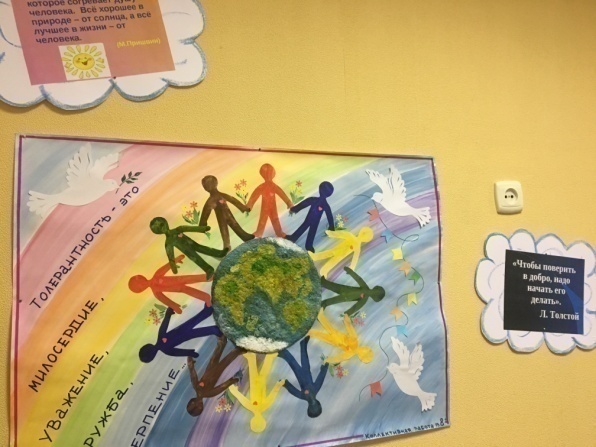 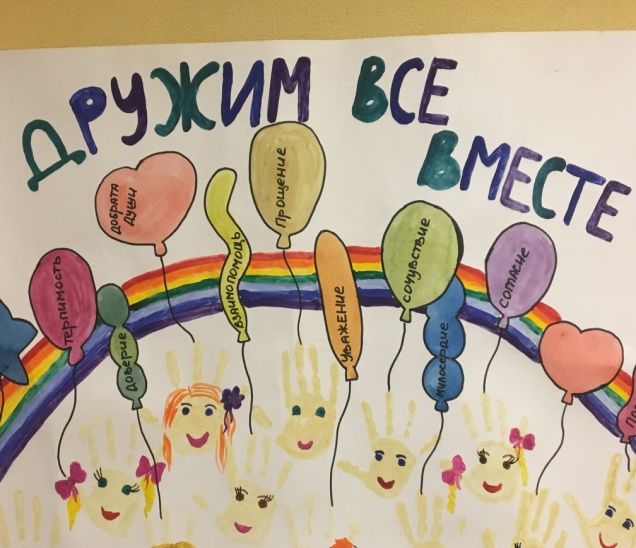 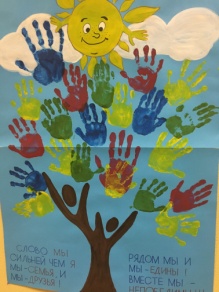 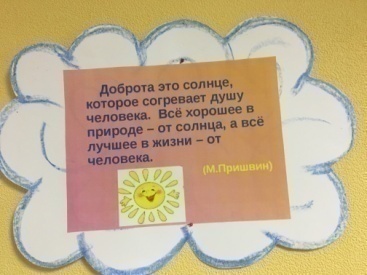 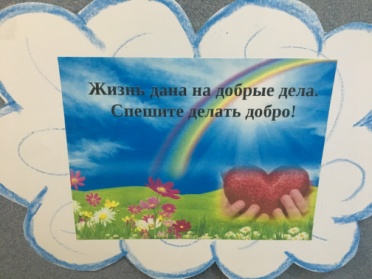 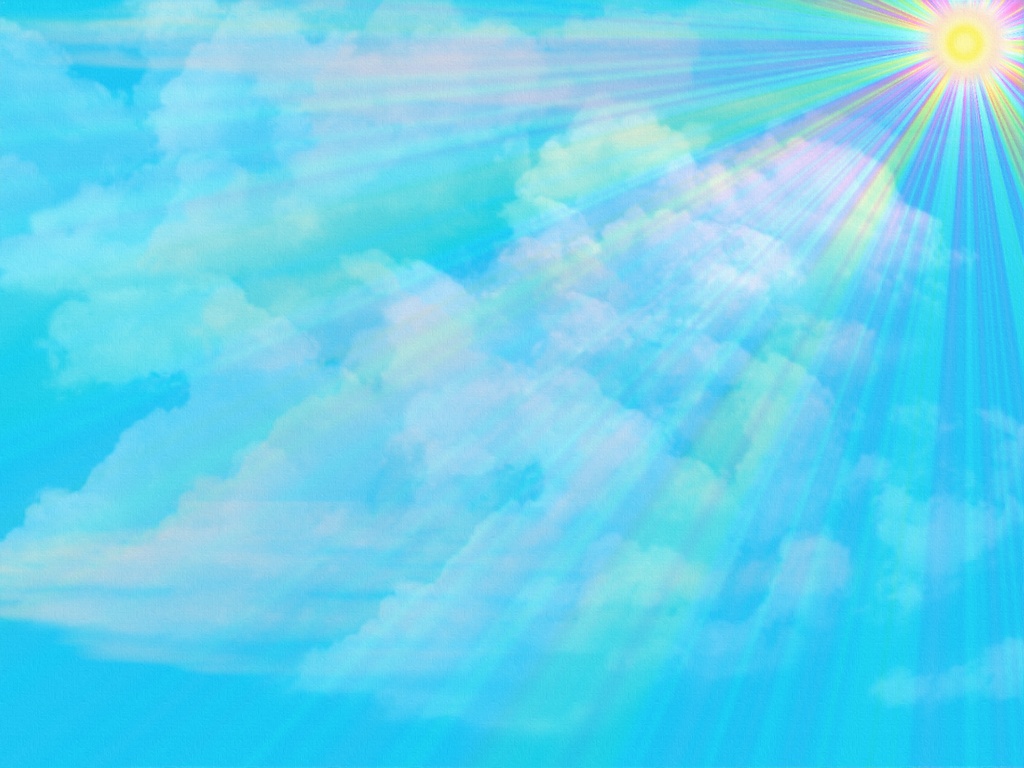 ПУШКИНСКИЙ  БАЛ
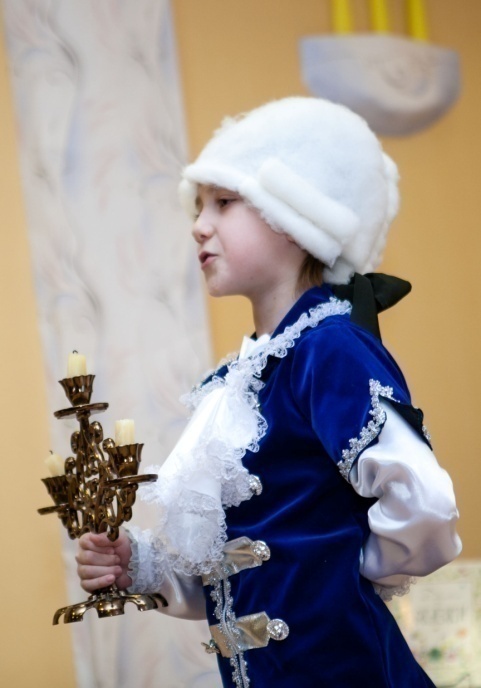 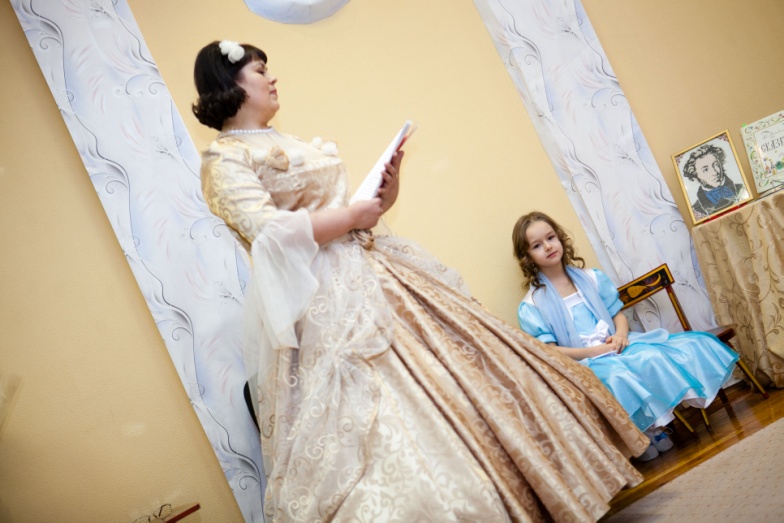 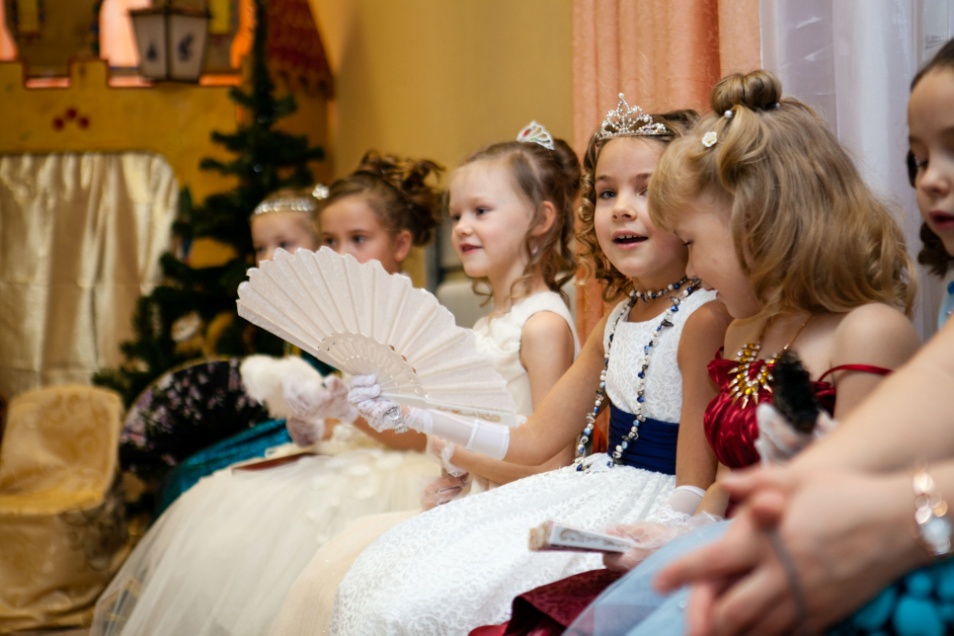 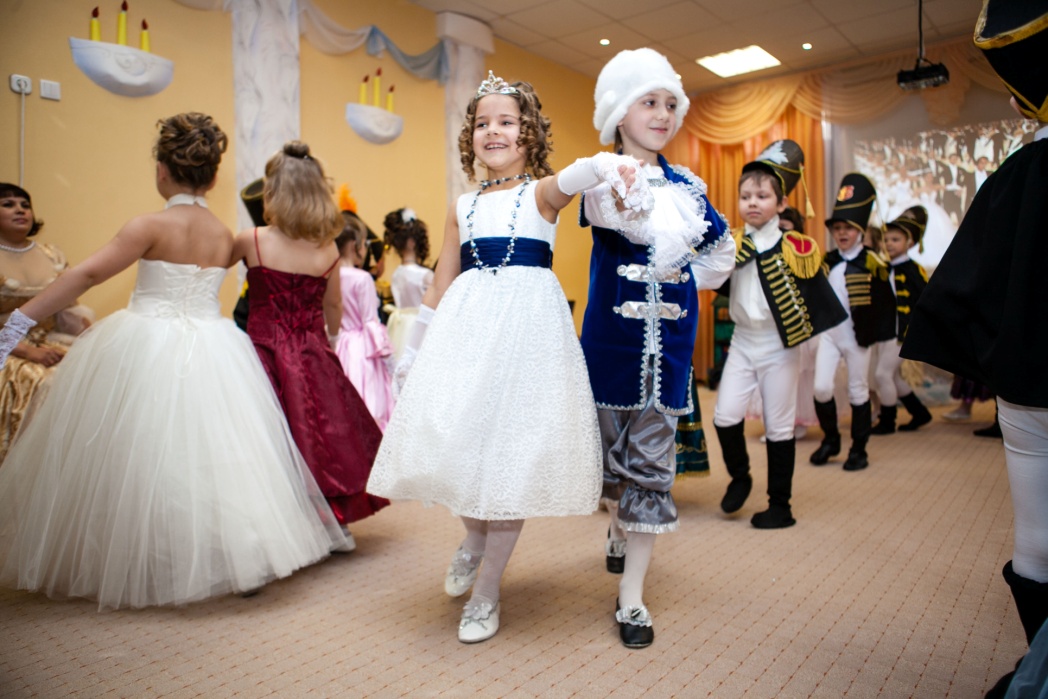 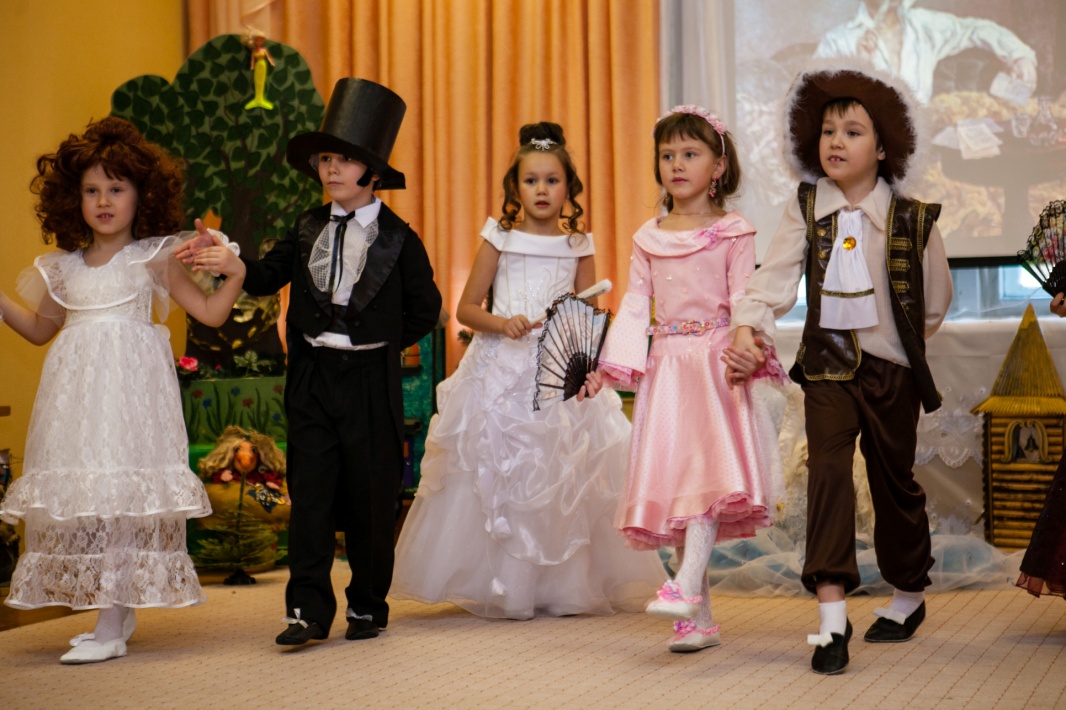 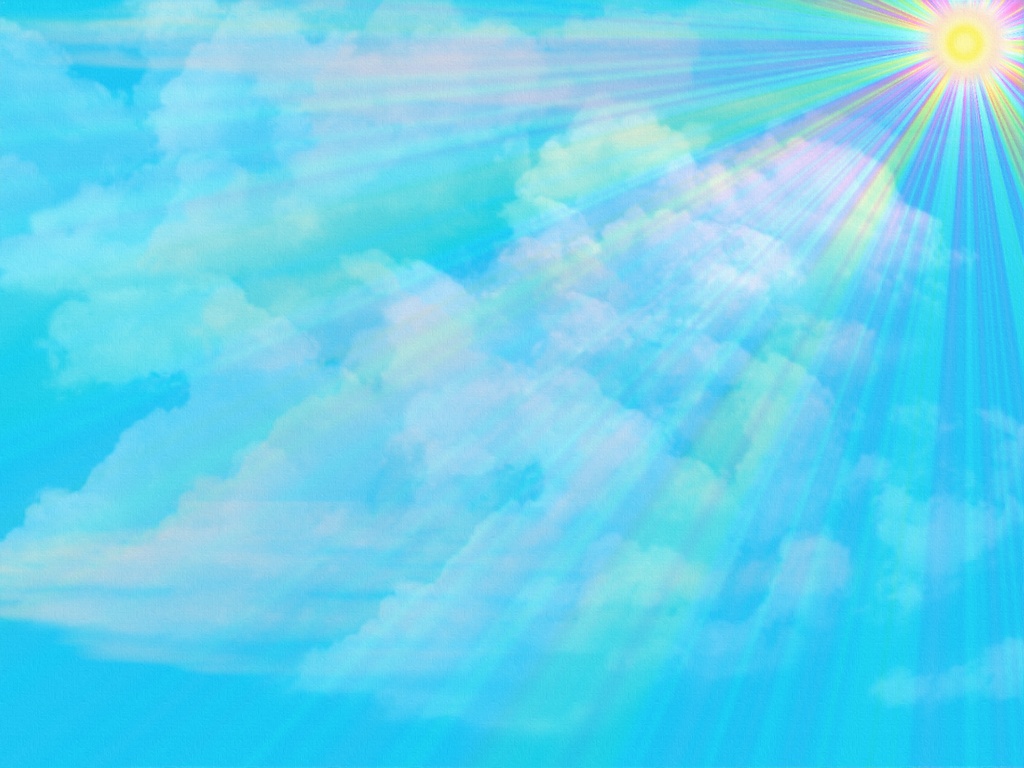 МУЗЕЙНАЯ  ПЕДАГОГИКА
ЭКСПОЗИЦИЯ  «ПО  ТРОПИНКАМ  ПОБЕДЫ»
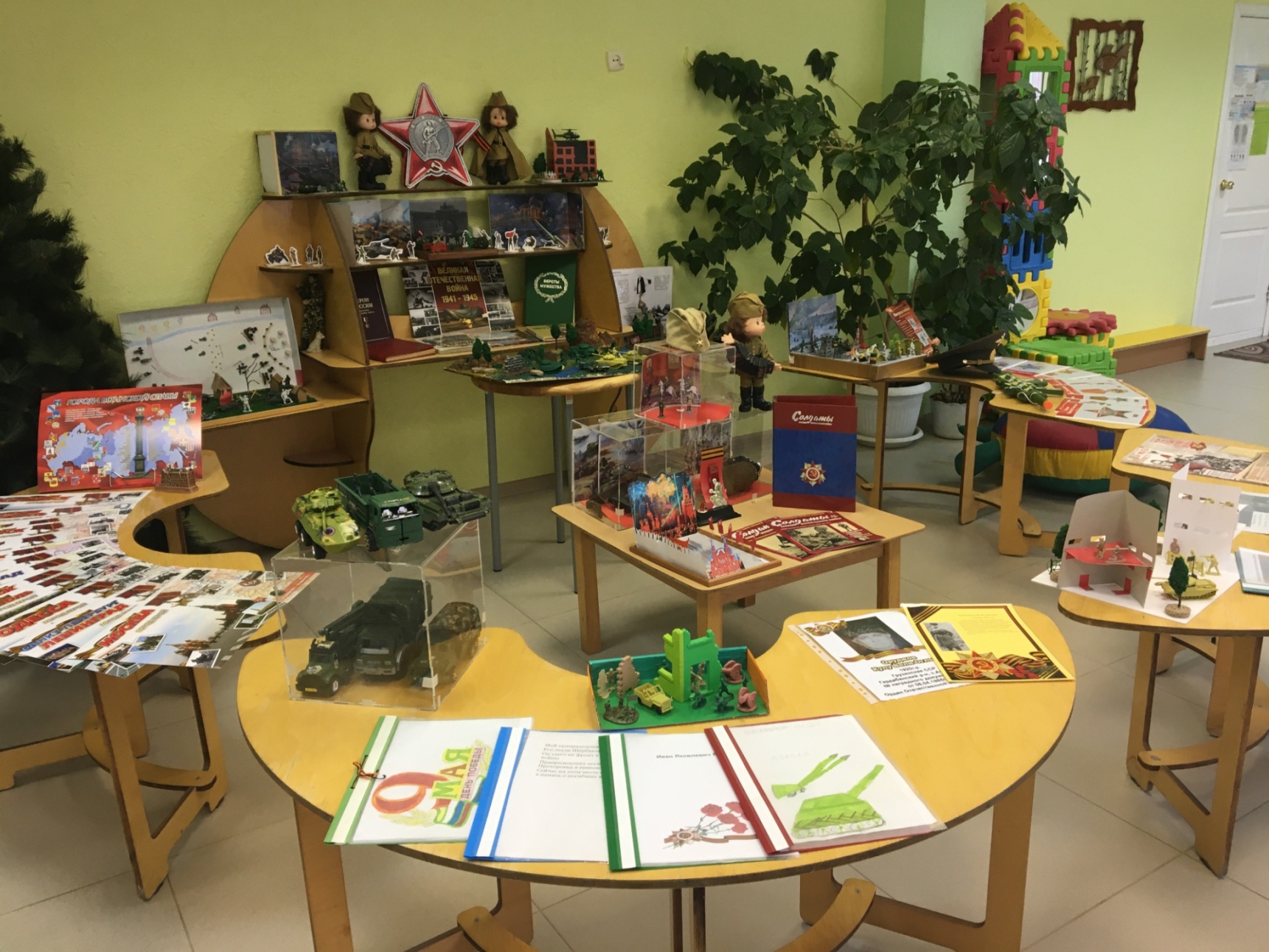 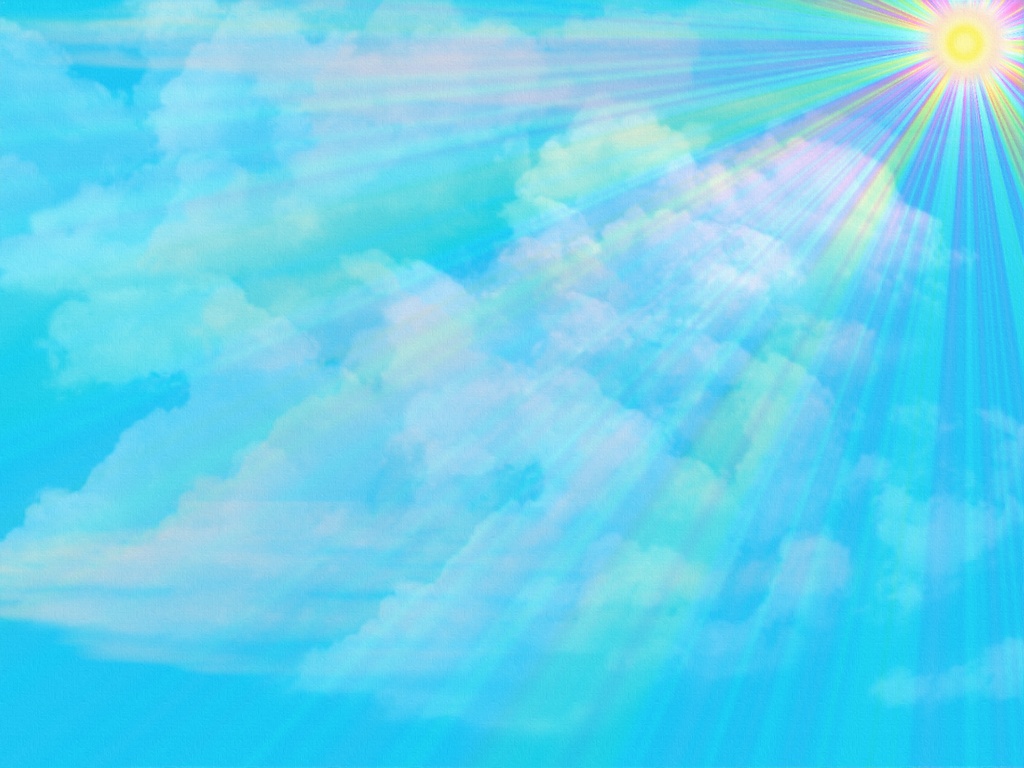 МУЗЕЙНАЯ  ПЕДАГОГИКА
ЭКСПОЗИЦИЯ  «ЕКАТЕРИНБУРГ – СВЕРДЛОВСК – ЕКАТЕРИНБУРГ.  ИСТОРИЧЕСКИЕ  ВЕХИ  ГОРОДА»
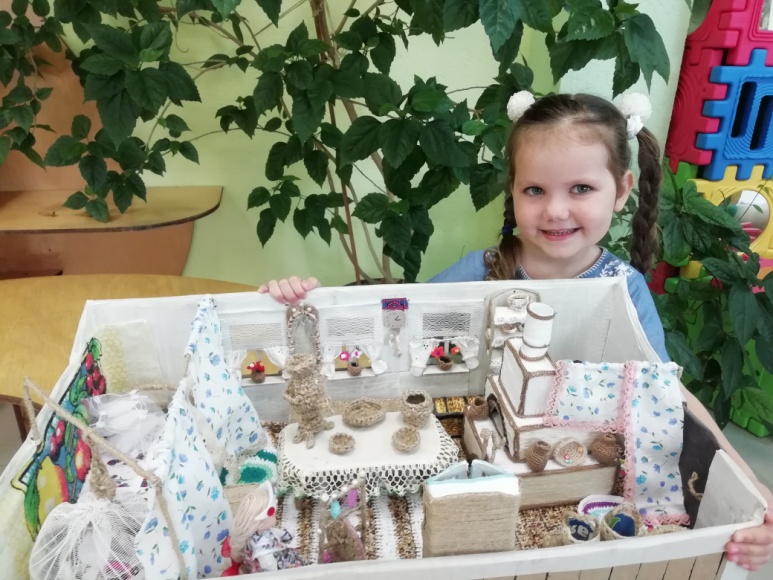 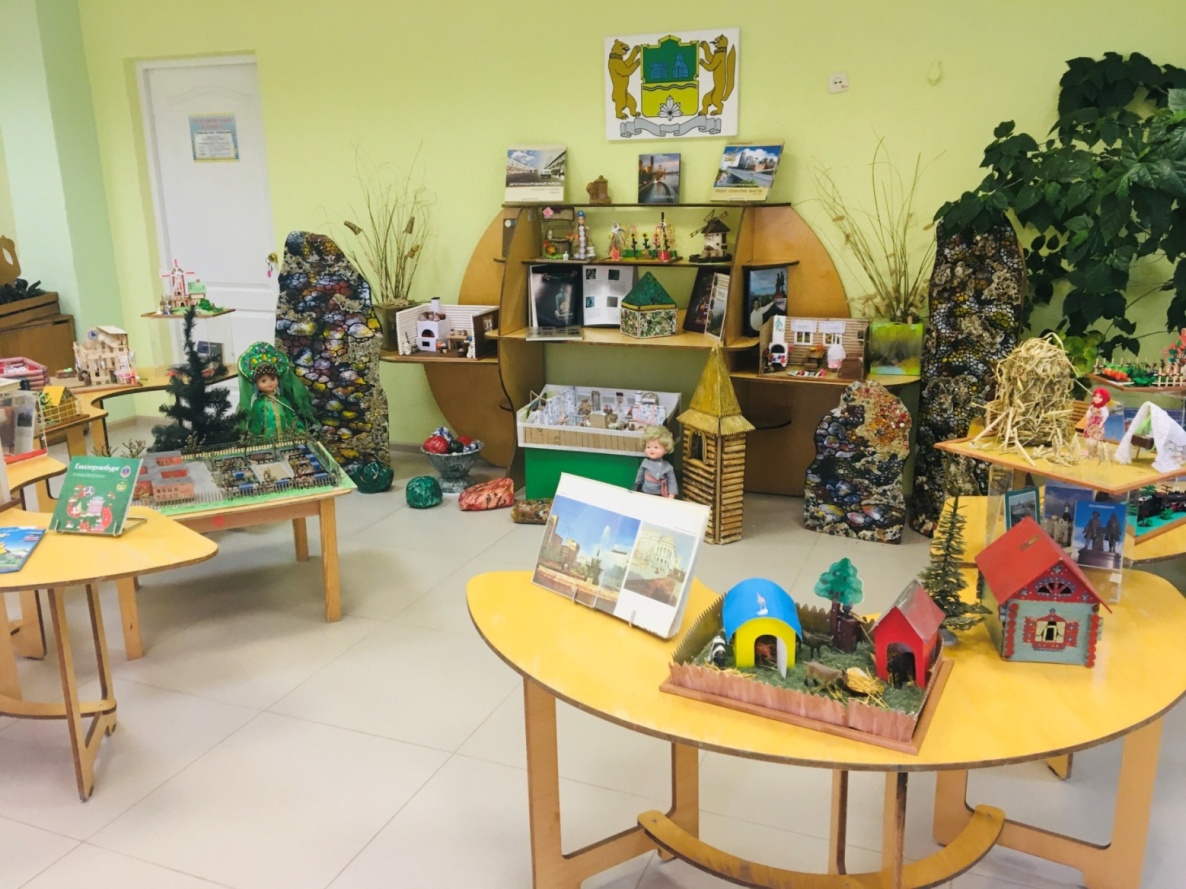 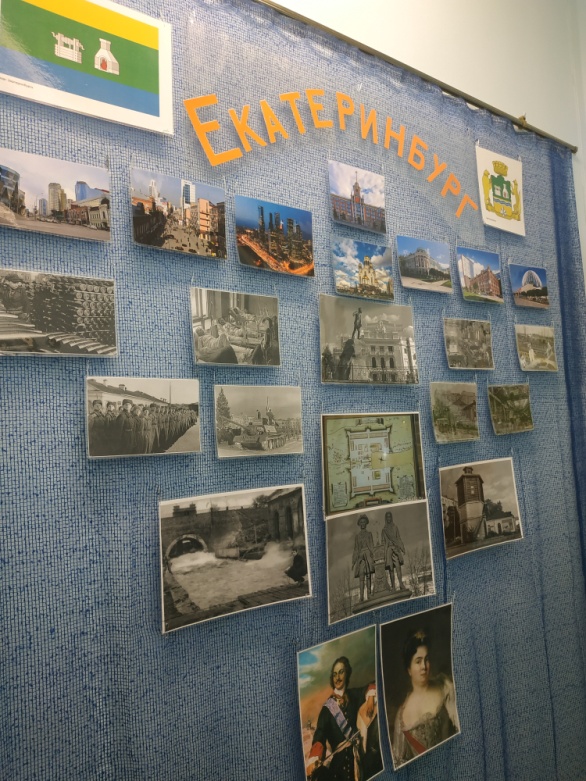 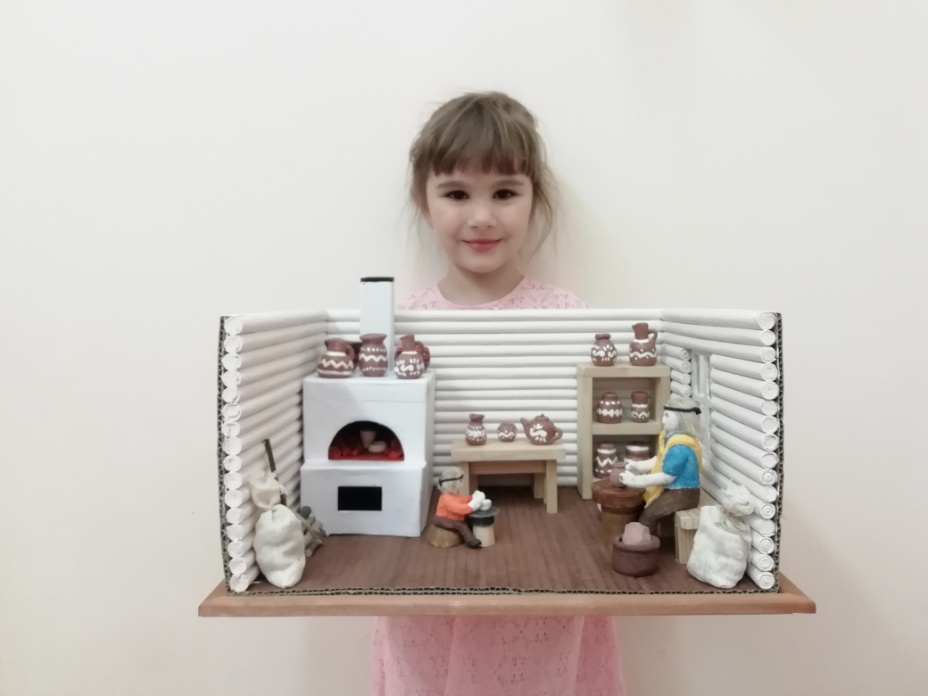 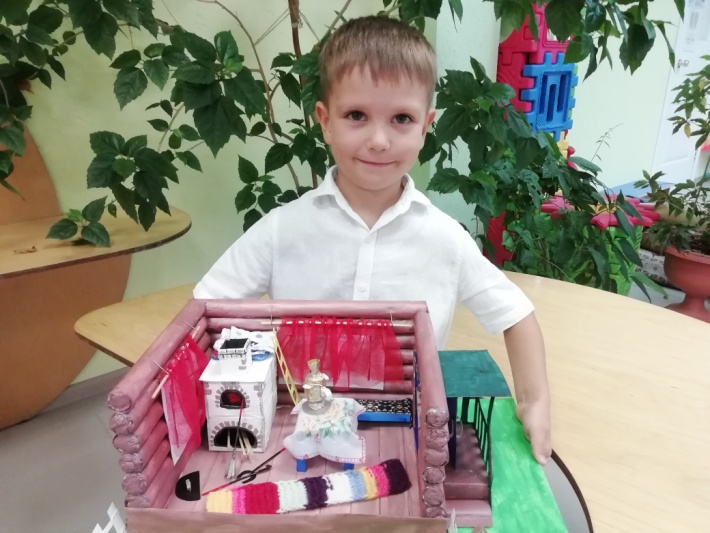 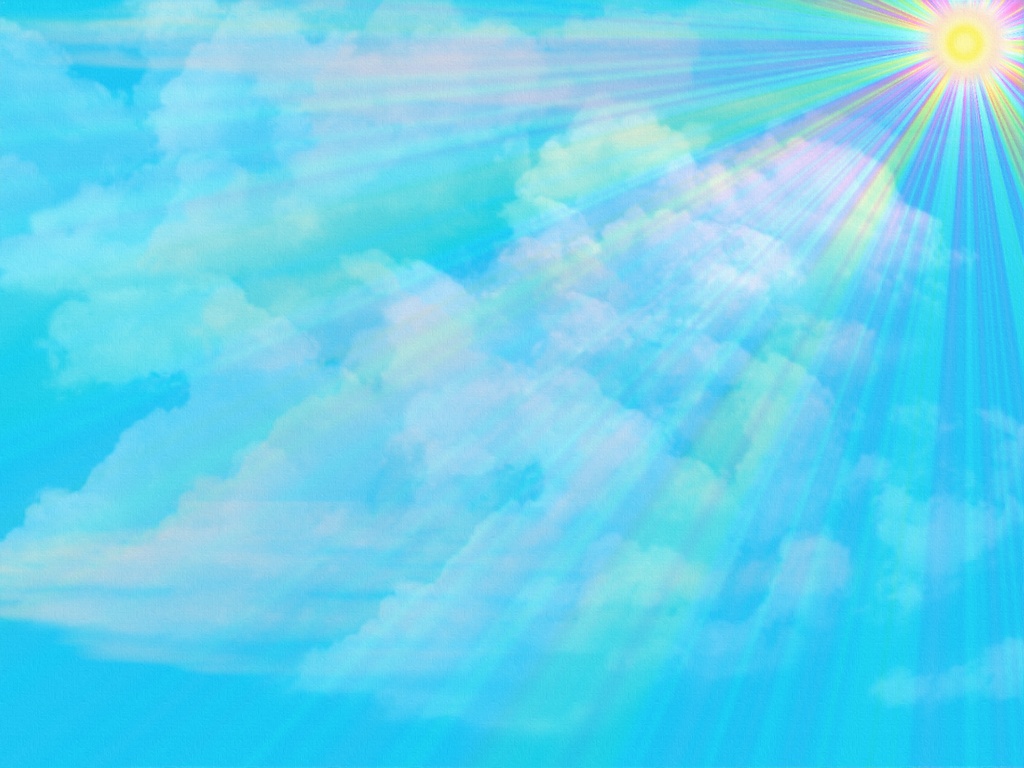 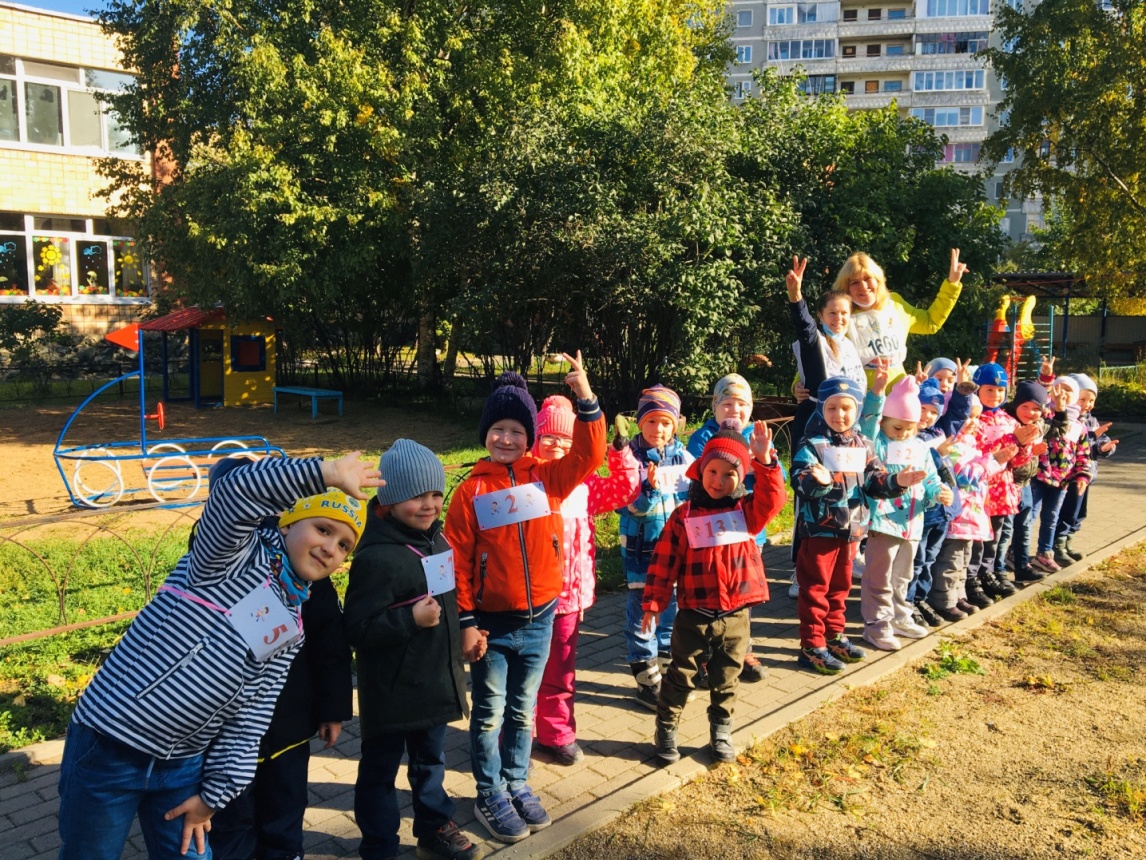 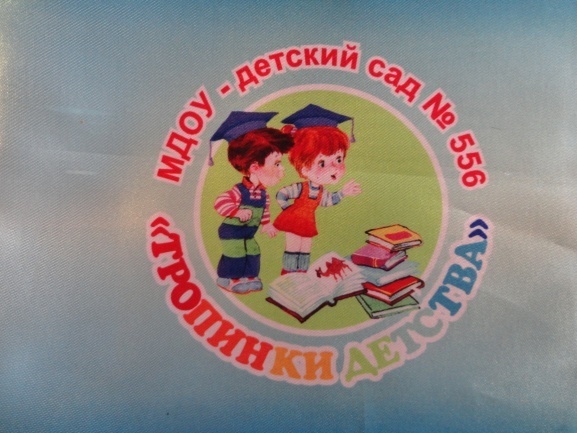 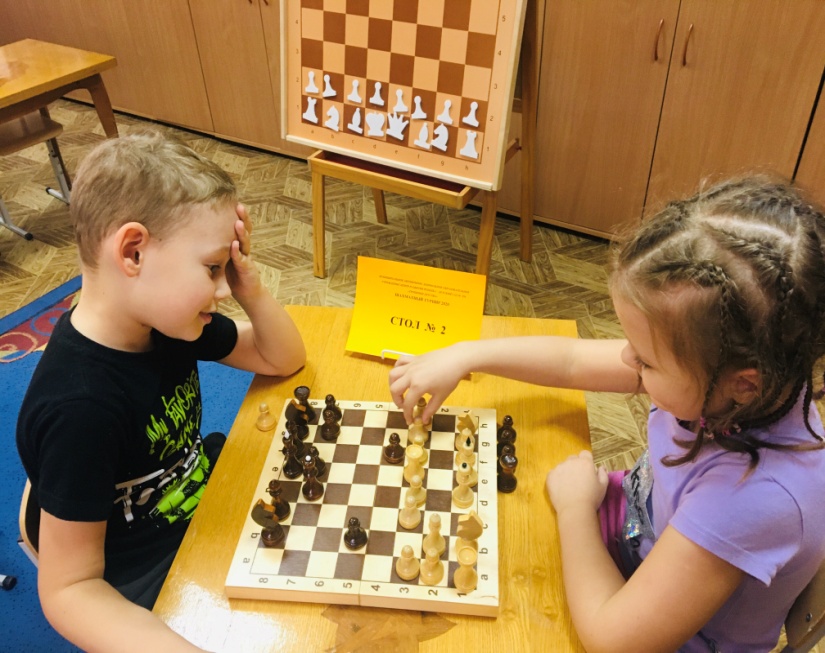 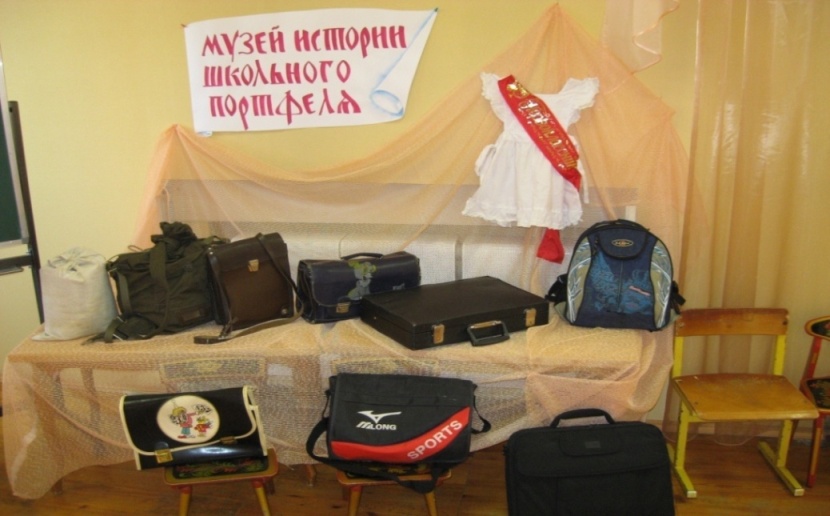 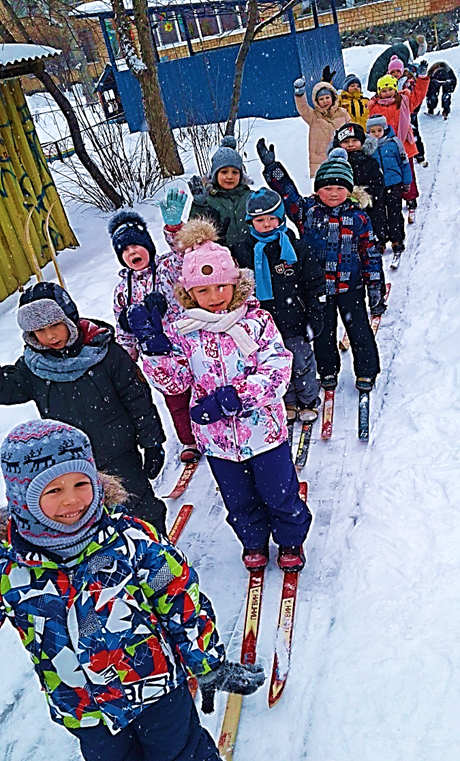 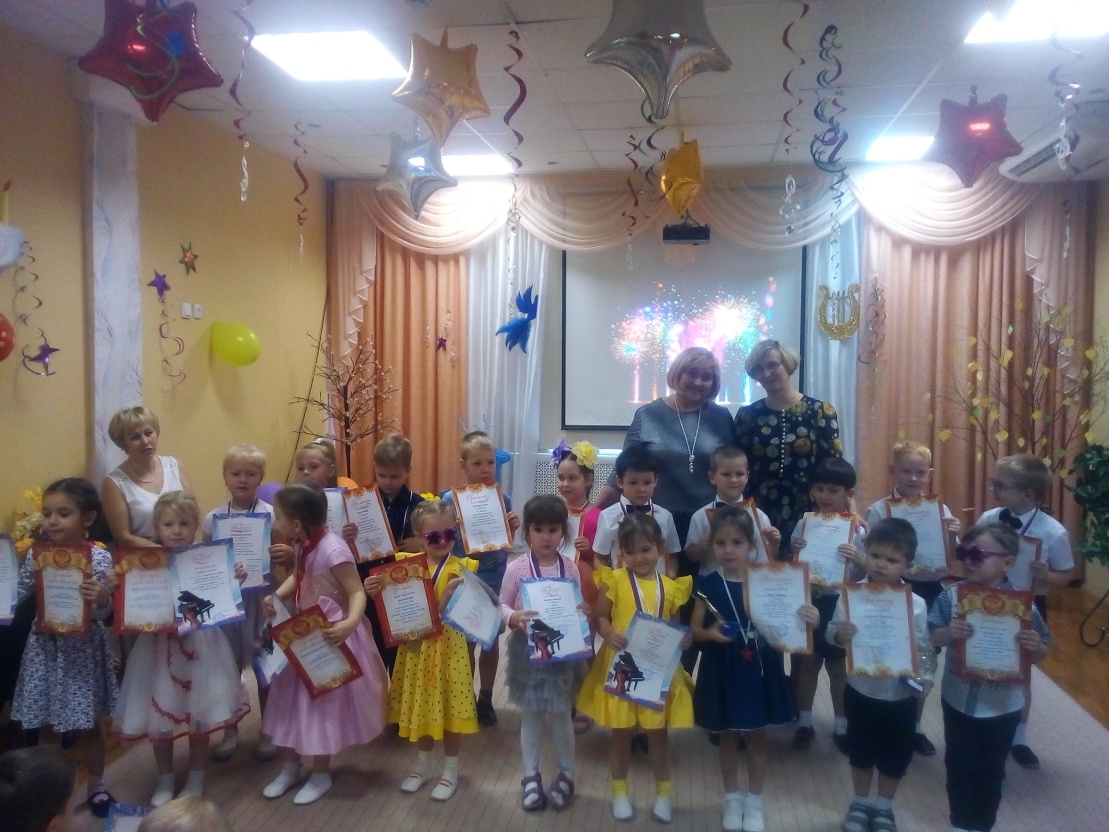 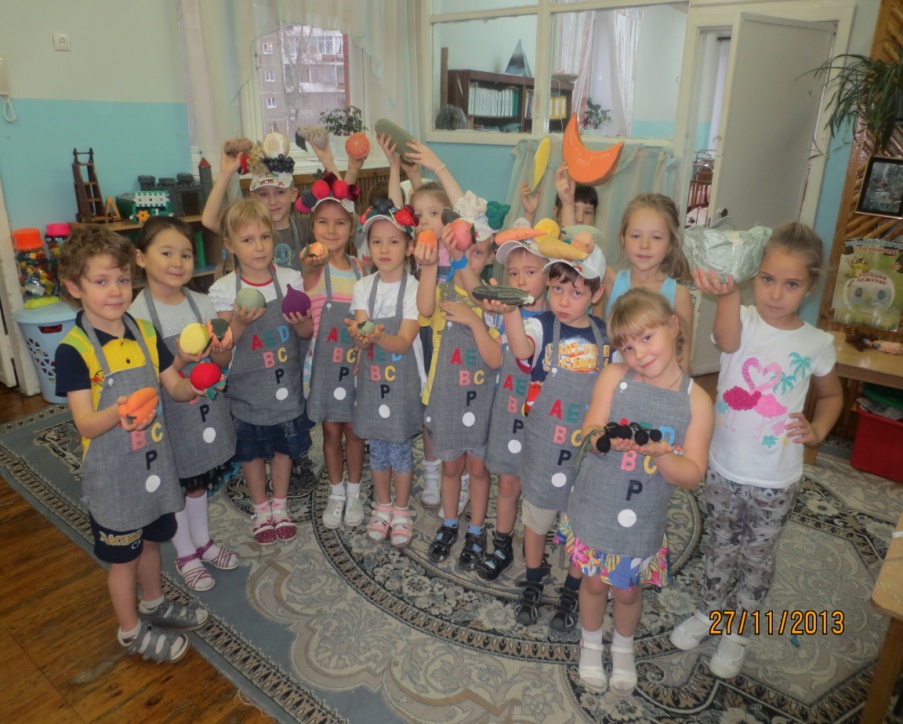 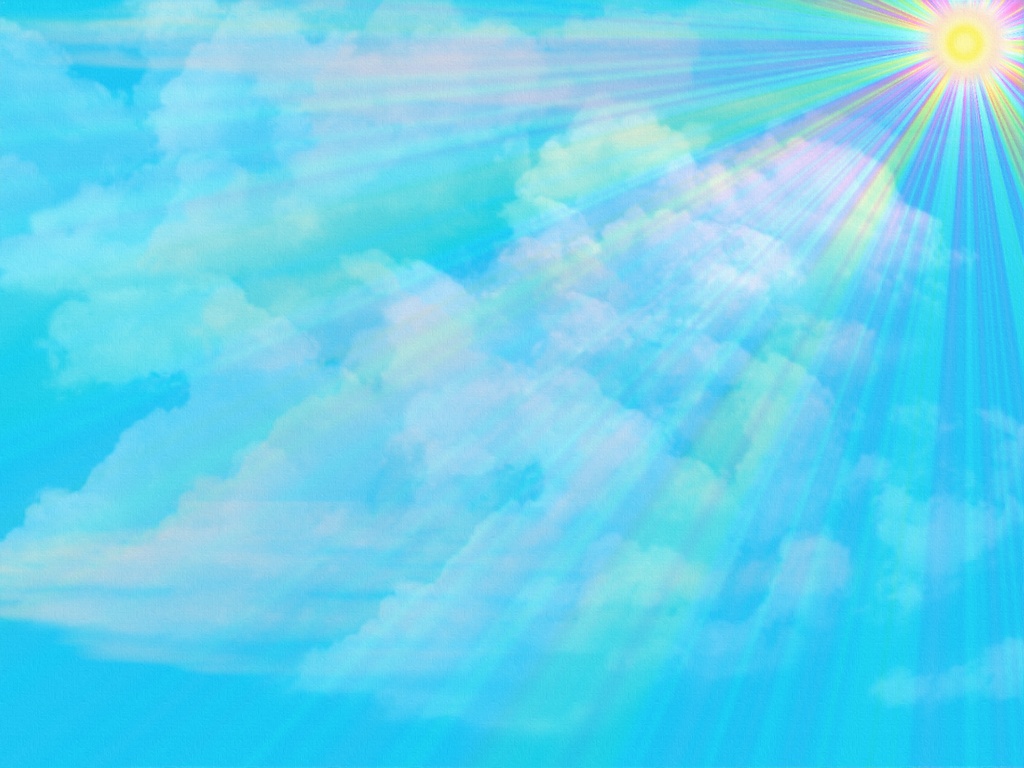 ВСЕ  НАЧИНАЕТСЯ  С  РАННЕГО  ВОЗРАСТА
Наша формула  успеха воспитания  такова  …. ДОВЕРИЕ… ЗАБОТА…   ЛЮБОВЬ…, возведенные в степень интереса
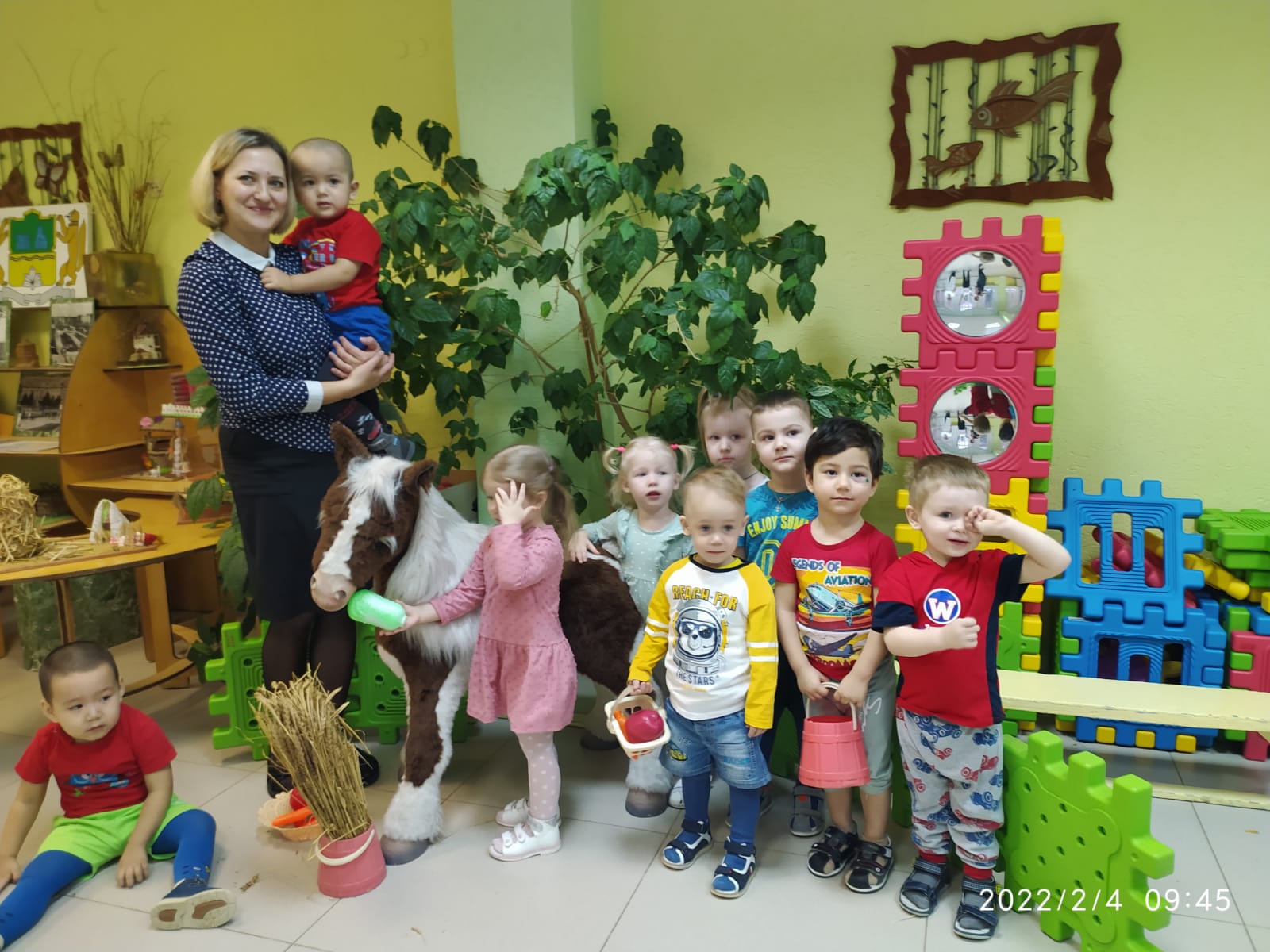 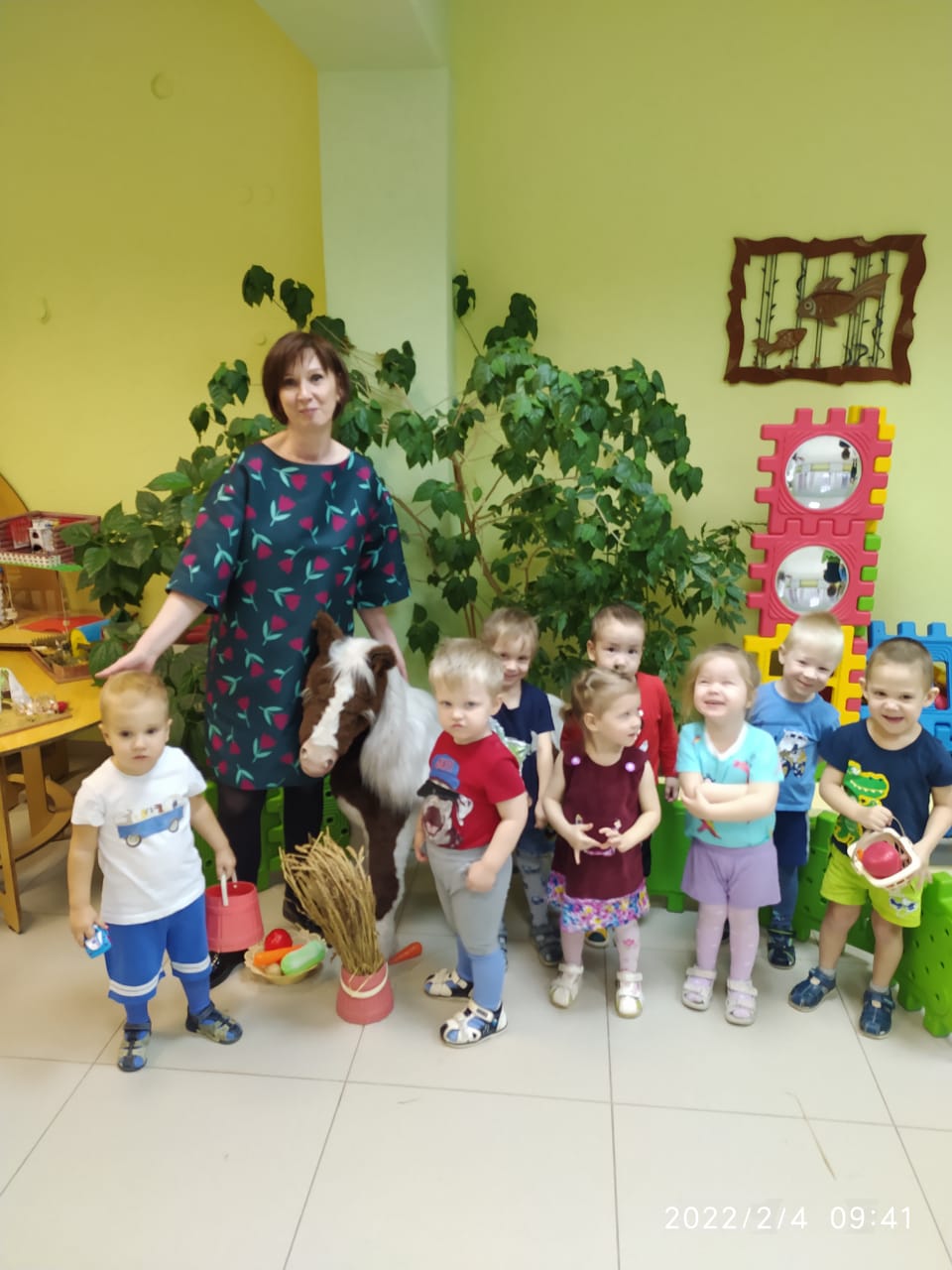 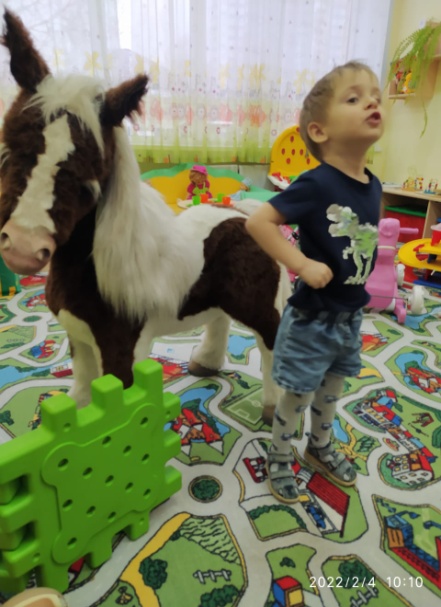 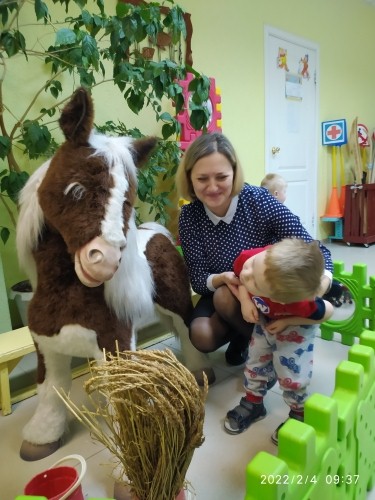 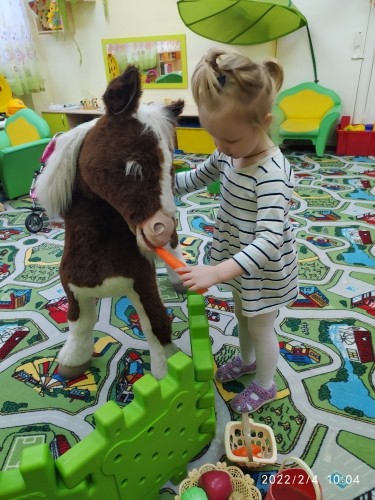 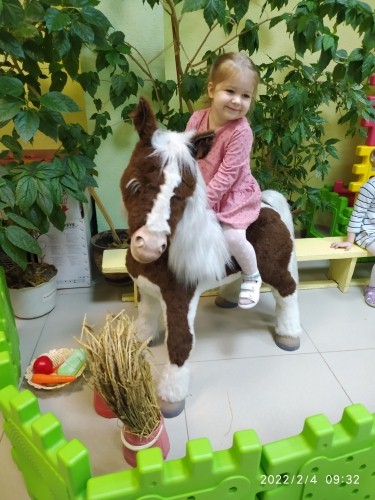 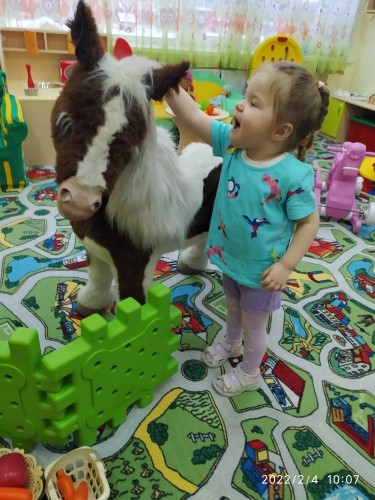 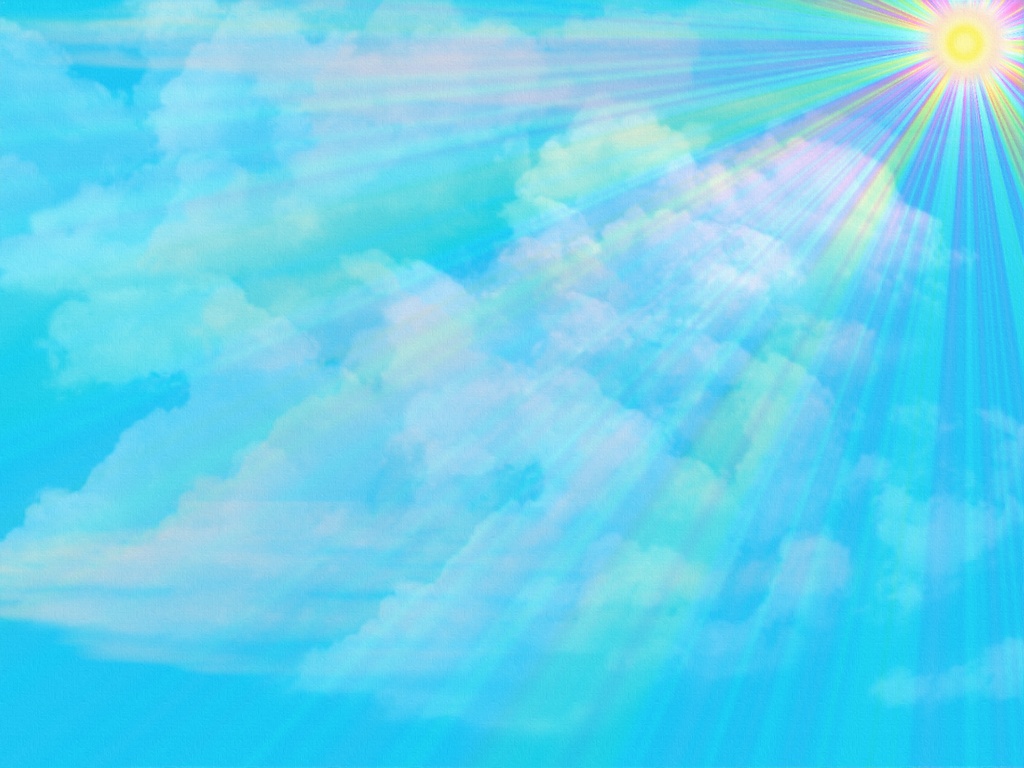 ТВОРЧЕСКИЕ  МАСТЕРСКИЕ: 
«Если вы хотите, чтобы ребенок увлеченно чем-то занимался, займитесь этим сами и с увлечением!»
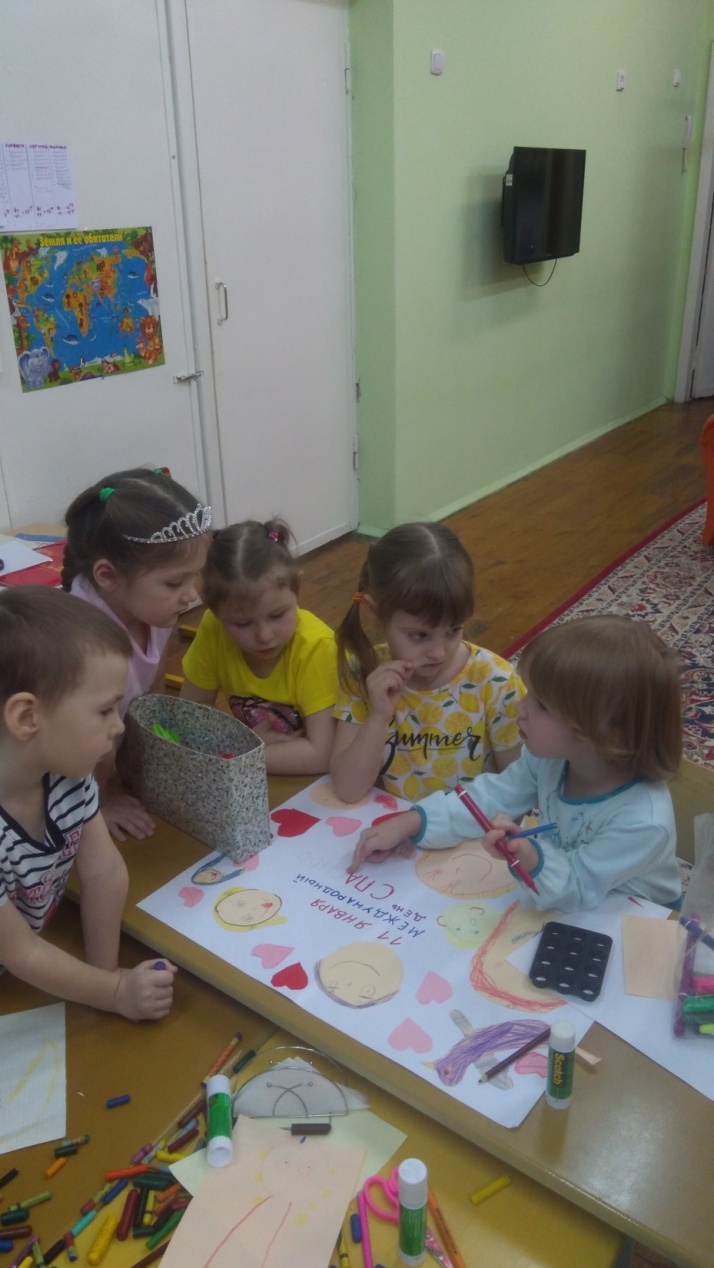 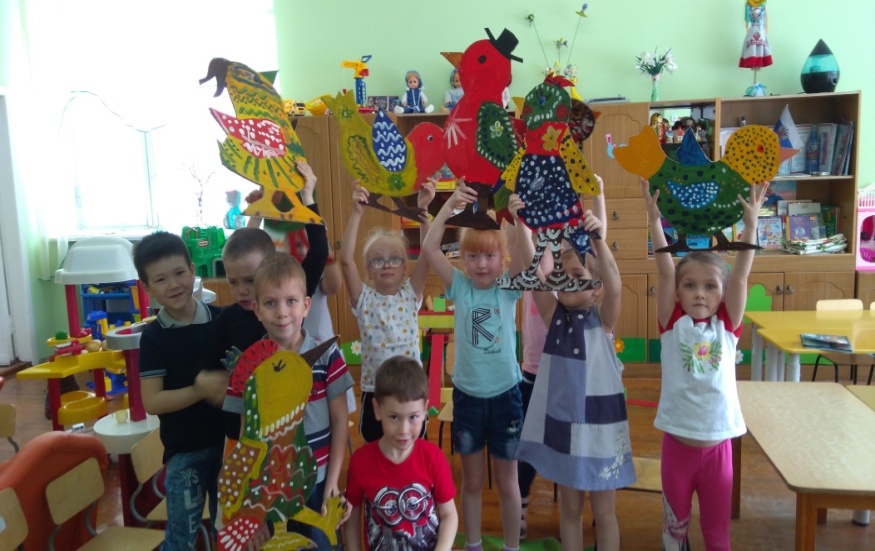 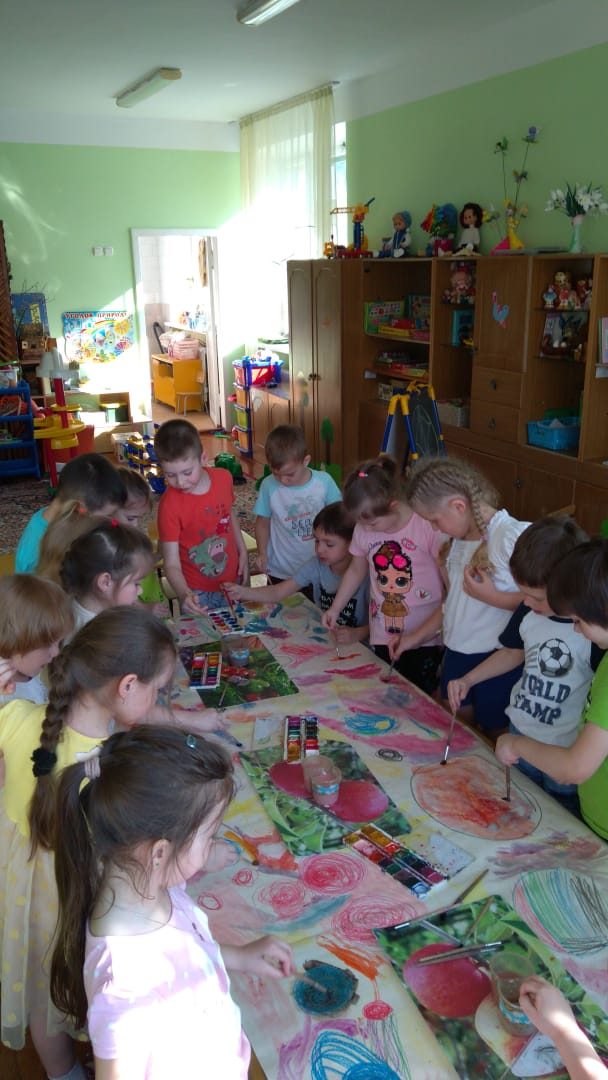 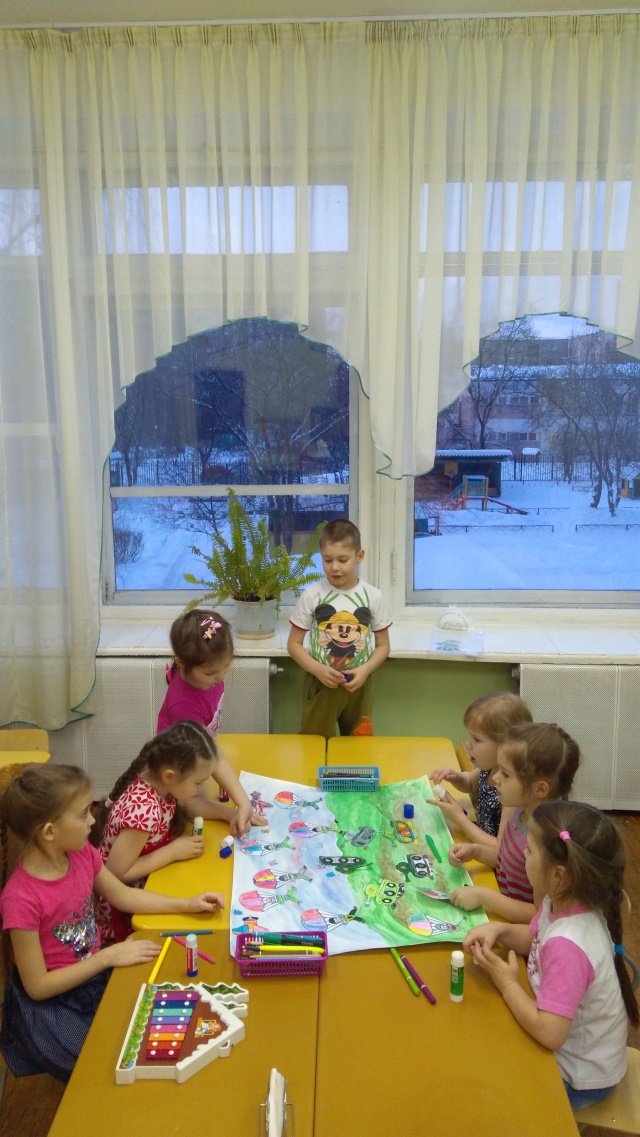 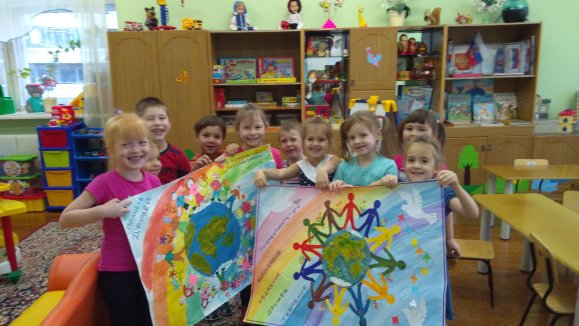 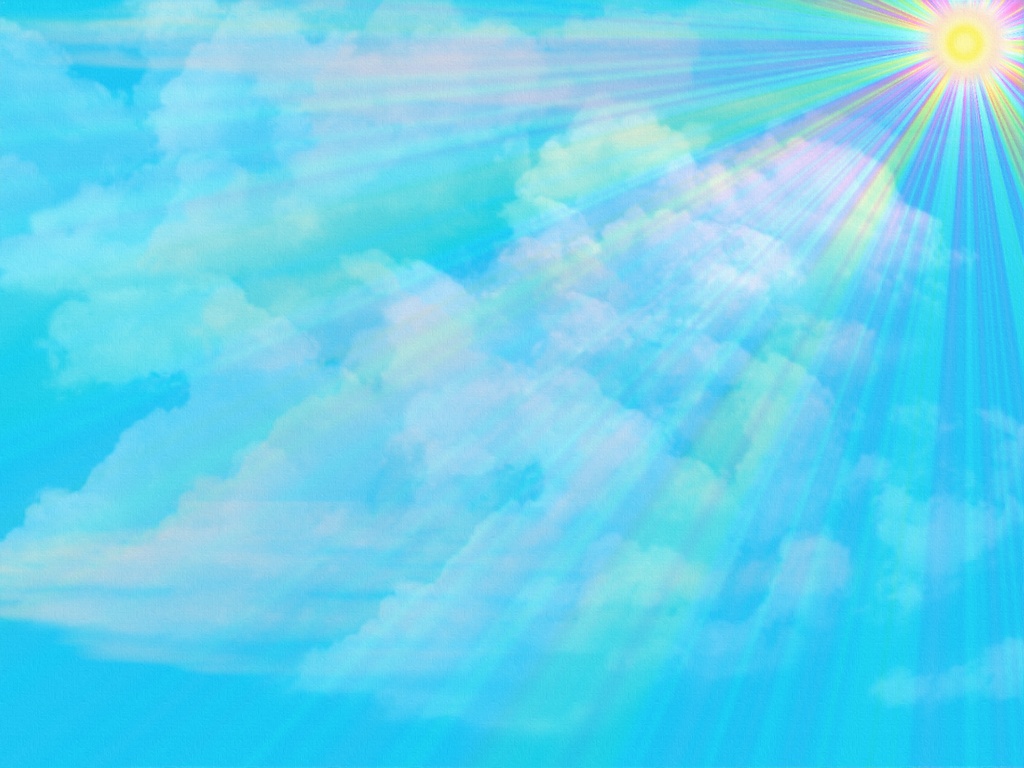 СОЦИАЛЬНО - ИГРОВОЙ ПРОЕКТ 
«ДЕТСКАЯ   ШКОЛА  ПРИМИРЕНИЯ ЛЕО» 
главное: индивидуальный подход к детям;  концентрация на развитии хорошего в ребенке - в итоге плохому не будет оставаться места и  АТМОСФЕРА  ДРУЖБЫ
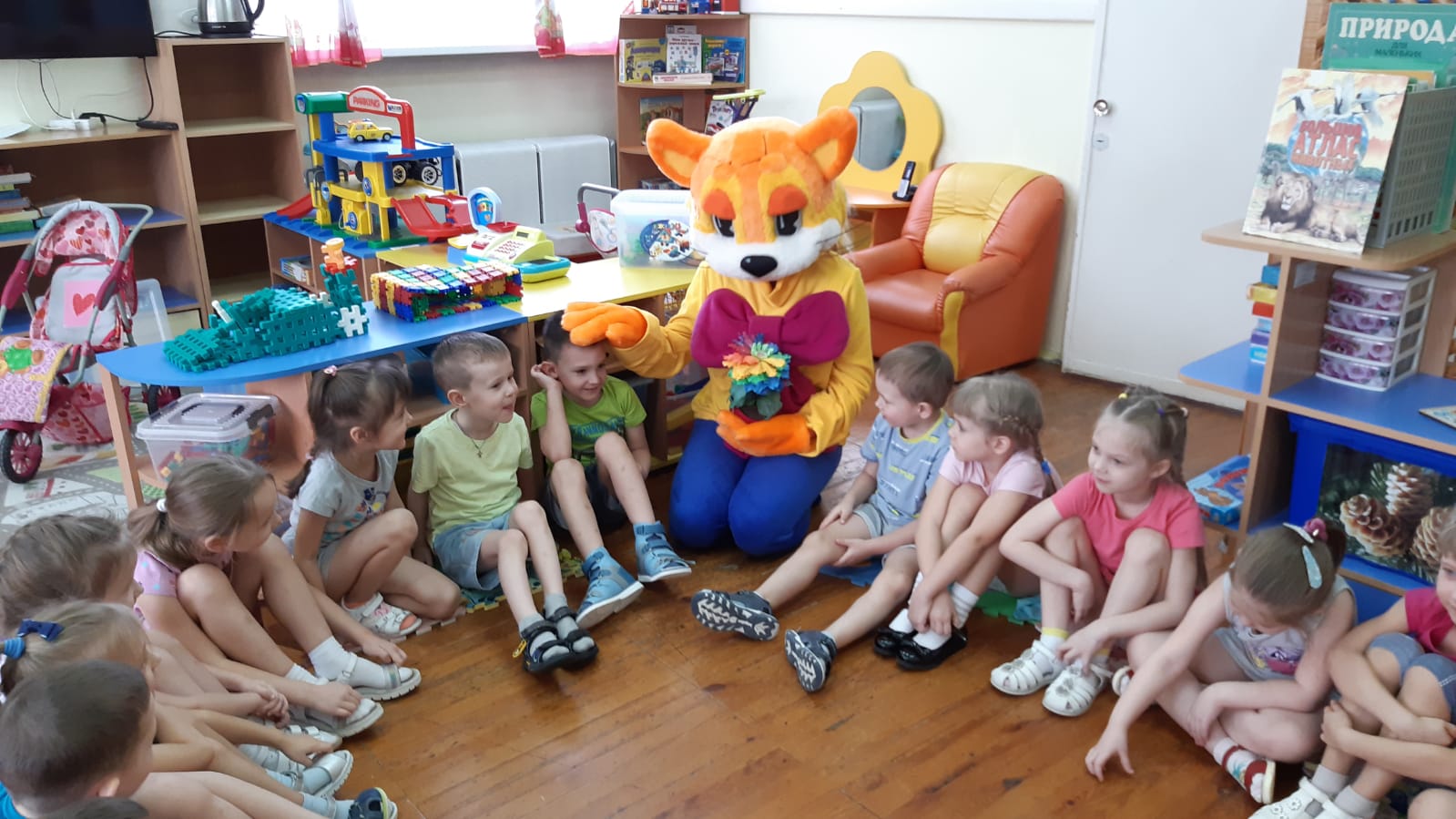 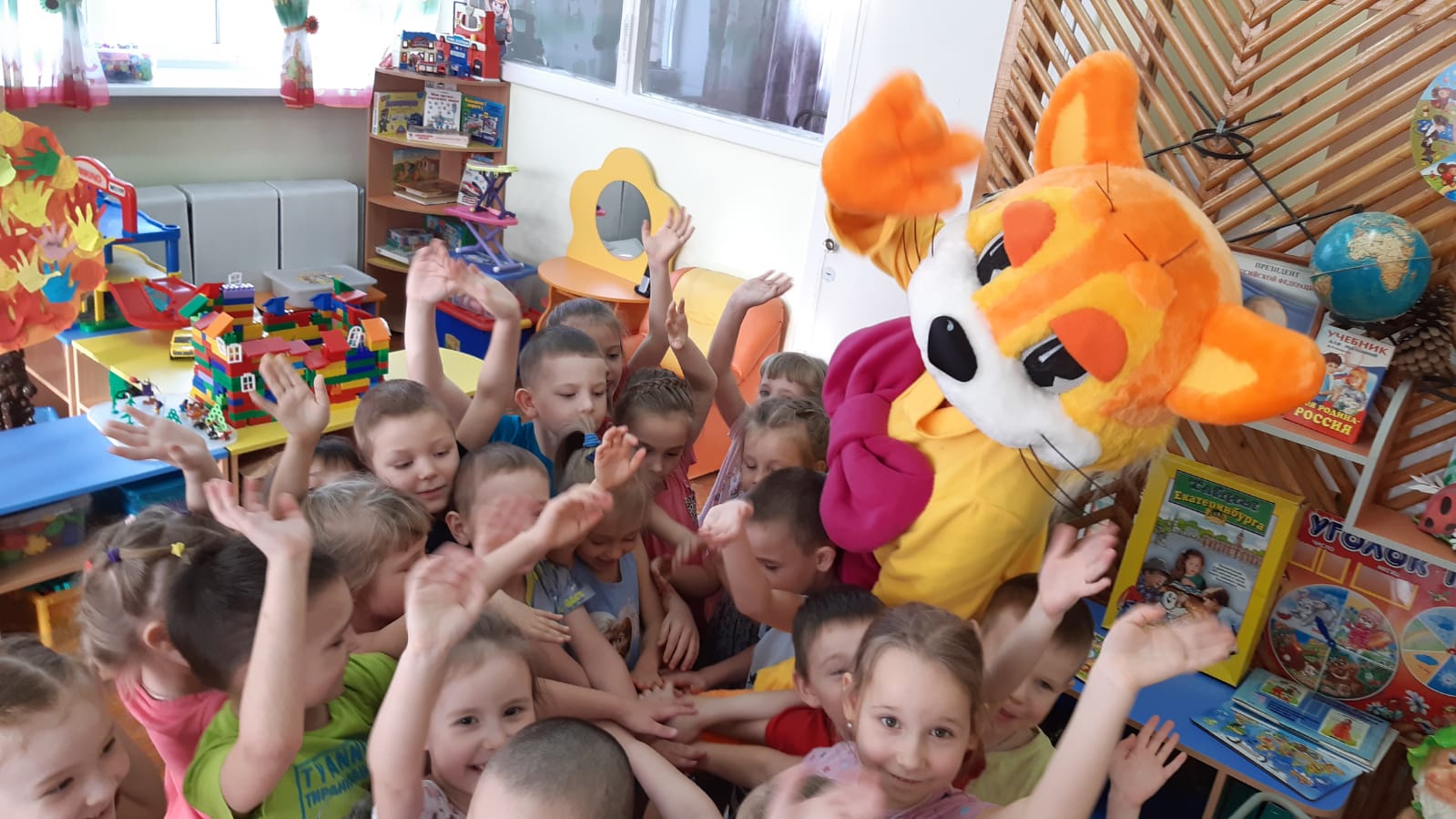 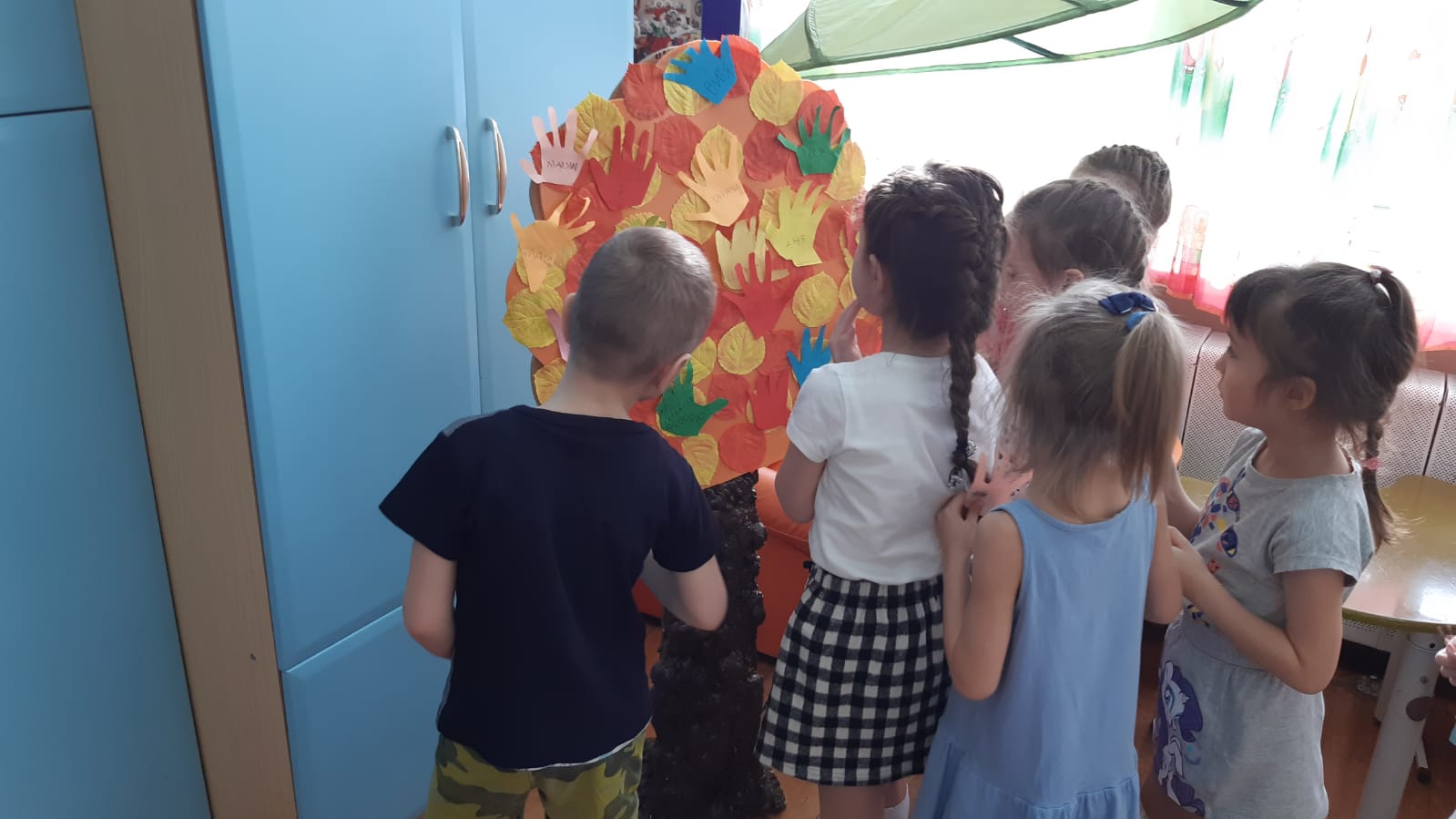 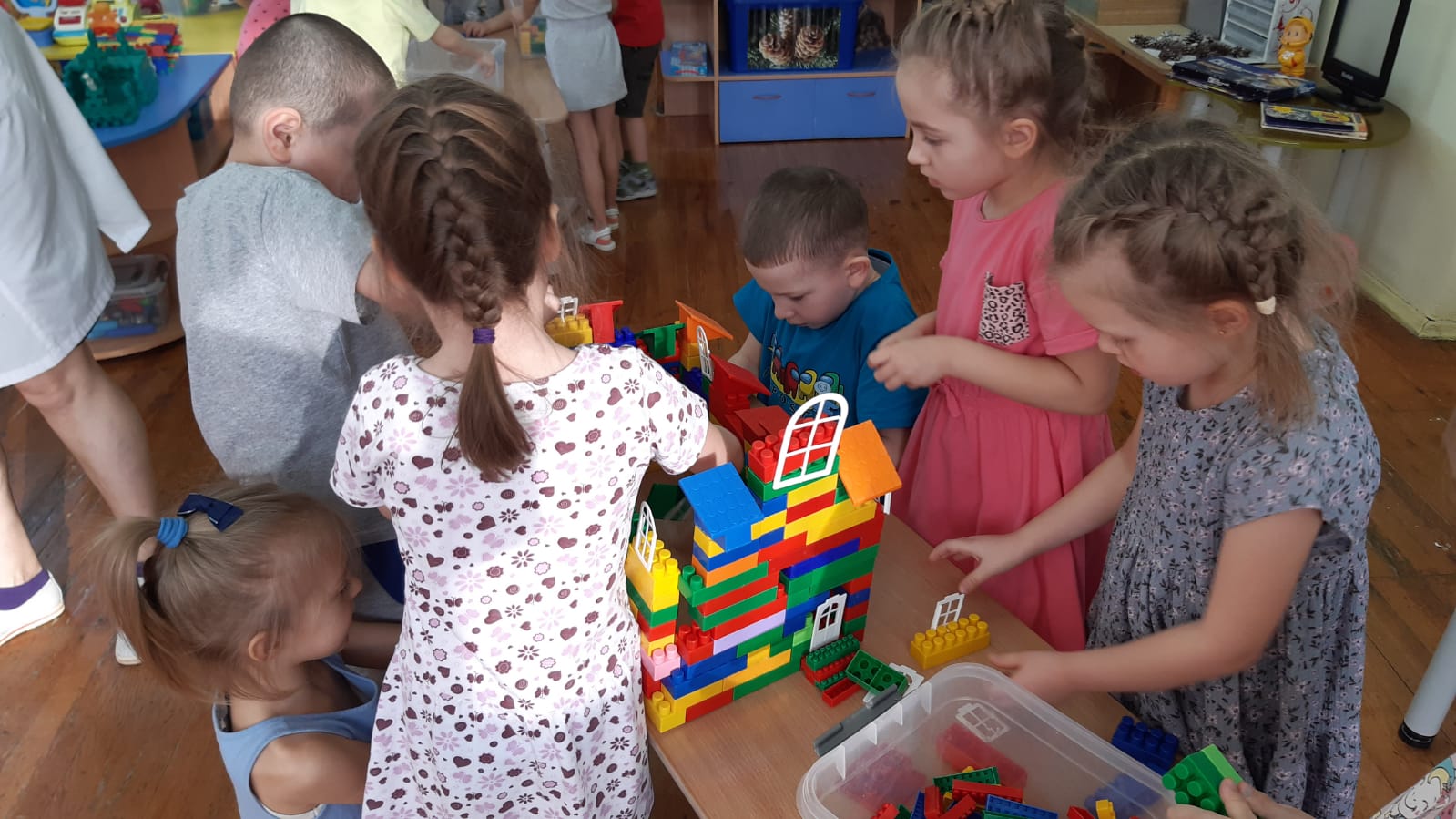 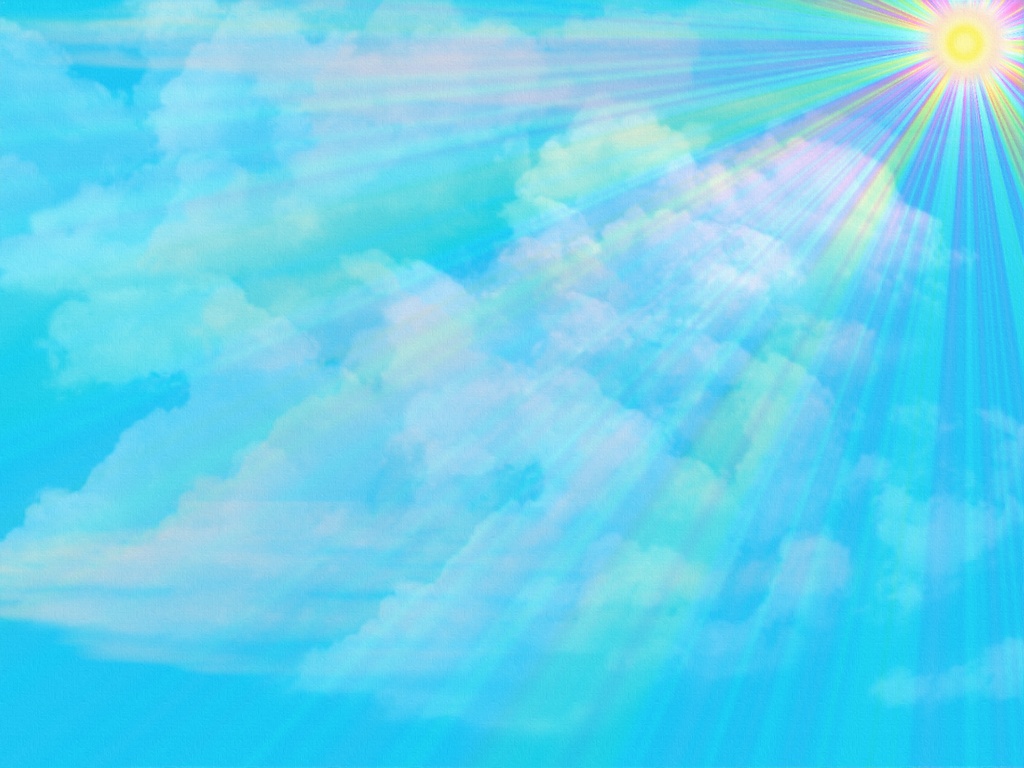 ПЛАНИРУЕМЫЙ РЕЗУЛЬТАТ - ПОРТРЕТ ВЫПУСКНИКА МАДОУ ЦРР – ДЕТСКОГО САДА № 556 «ТРОПИНКИ ДЕТСТВА»
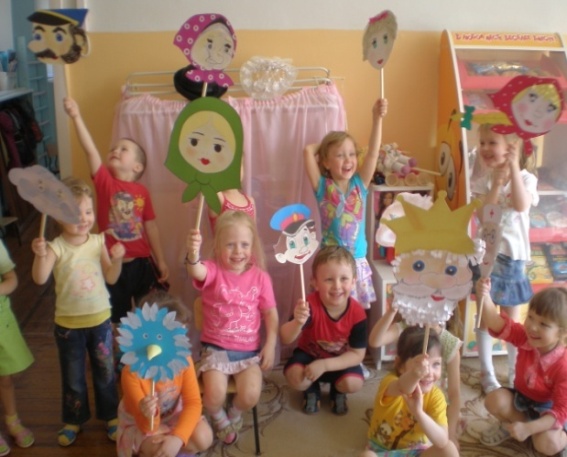 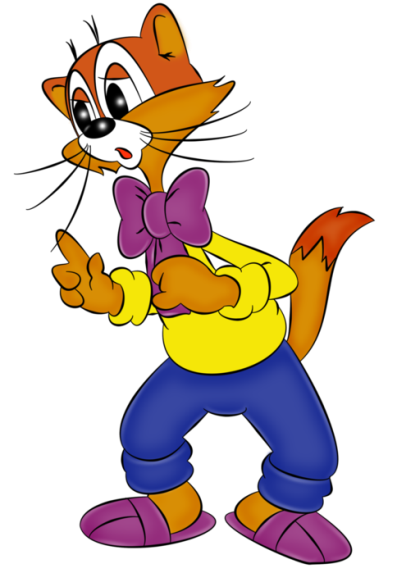